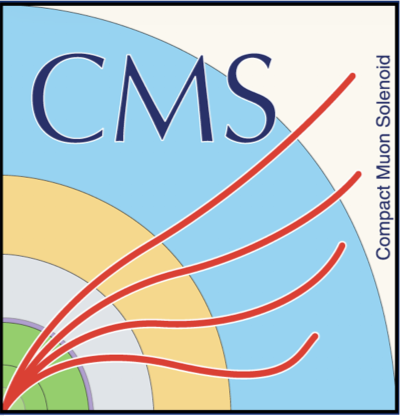 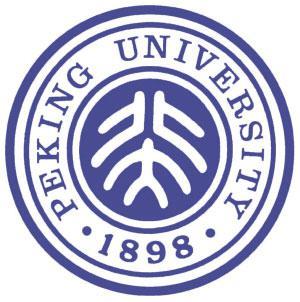 Zongsheng He
Peking University
on behalf of the CMS Collaboration
 
CLHCP, 2024, Qingdao
Nov-15th, 2024
zongsheng.he@cern.ch
1
CLHCP 2024
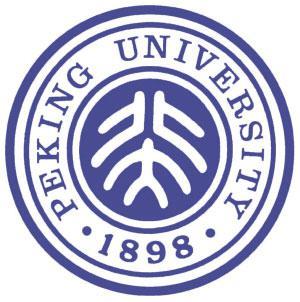 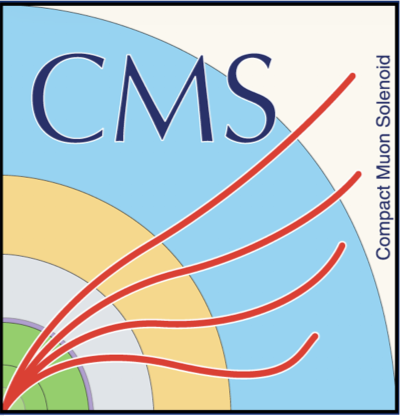 Anomalous Magnetic Moments of Lepton
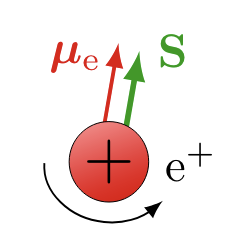 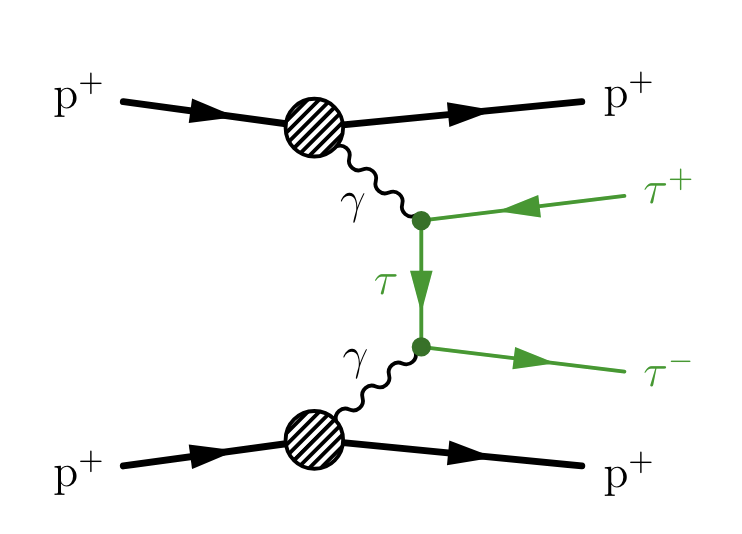 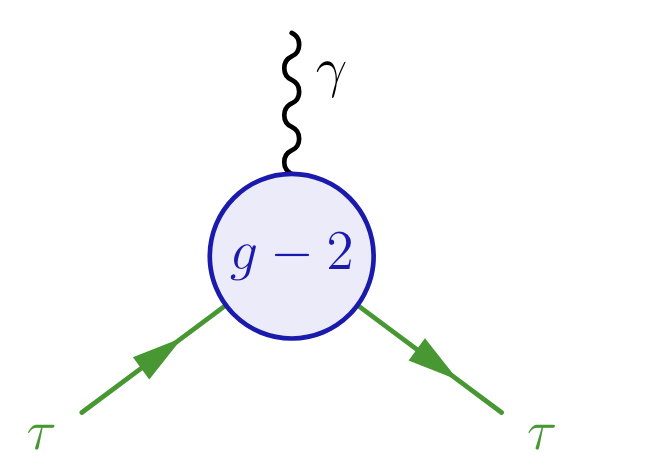 aτ & dτ
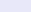 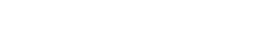 Constraints on electromagnetic moments aτ & dτ with form factors ( DELPHI & ATLAS HIN  ) or SMEFT (CMS pp(this study) & CMS HIN)
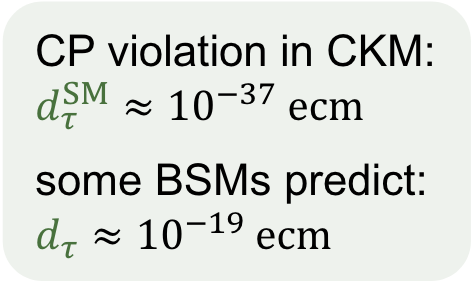 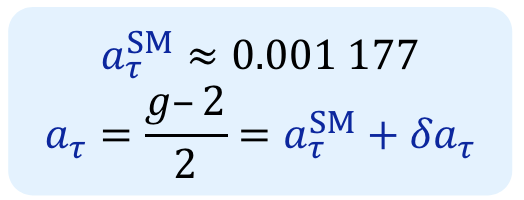 2
CLHCP 2024
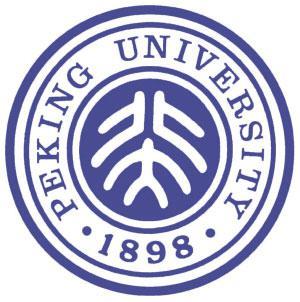 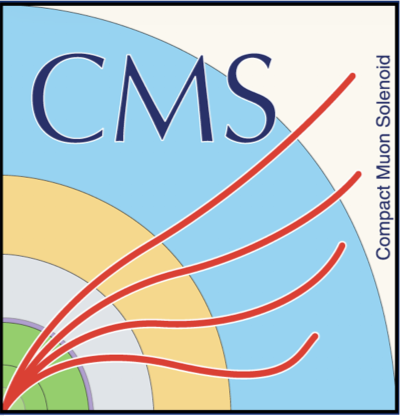 Analysis Overview
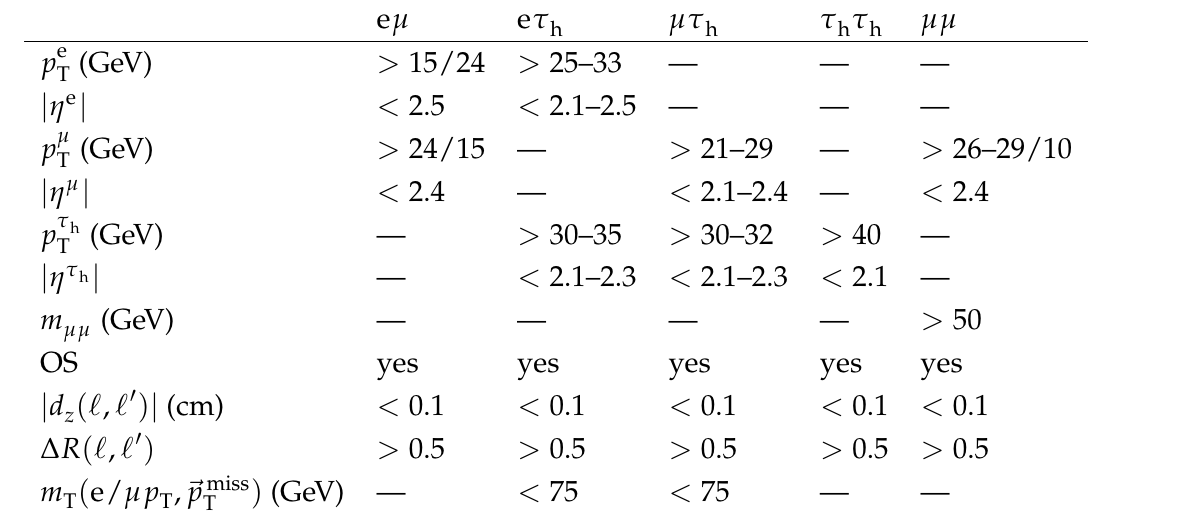 Basic selection
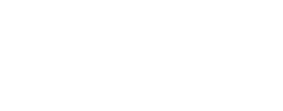 3
CLHCP 2024
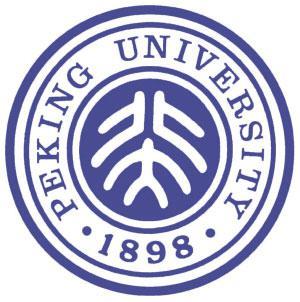 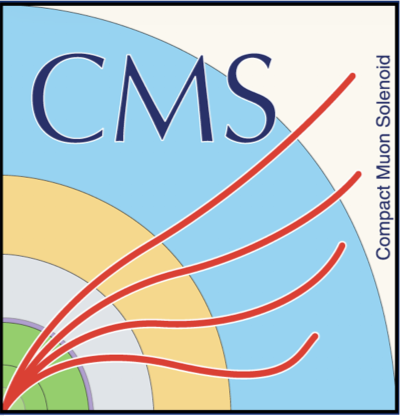 Pileup Track Multiplicity Correction
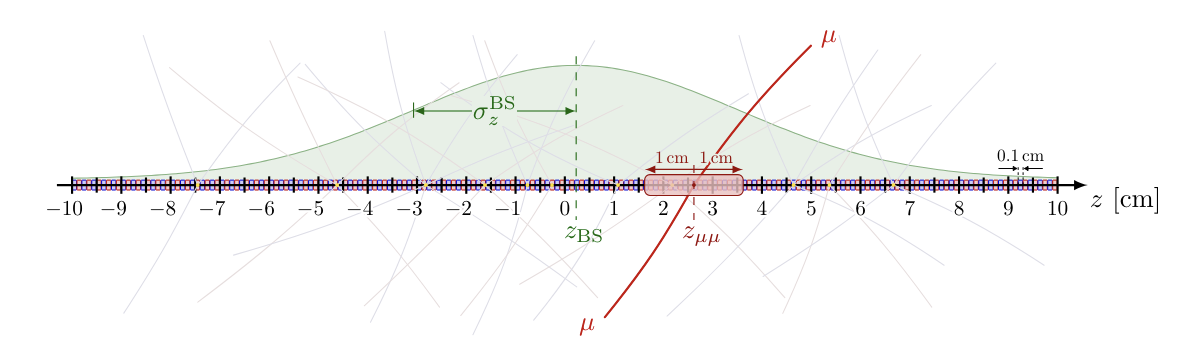 windows far from the di-μ vertex 
discard the tracks from hard scattering interactions
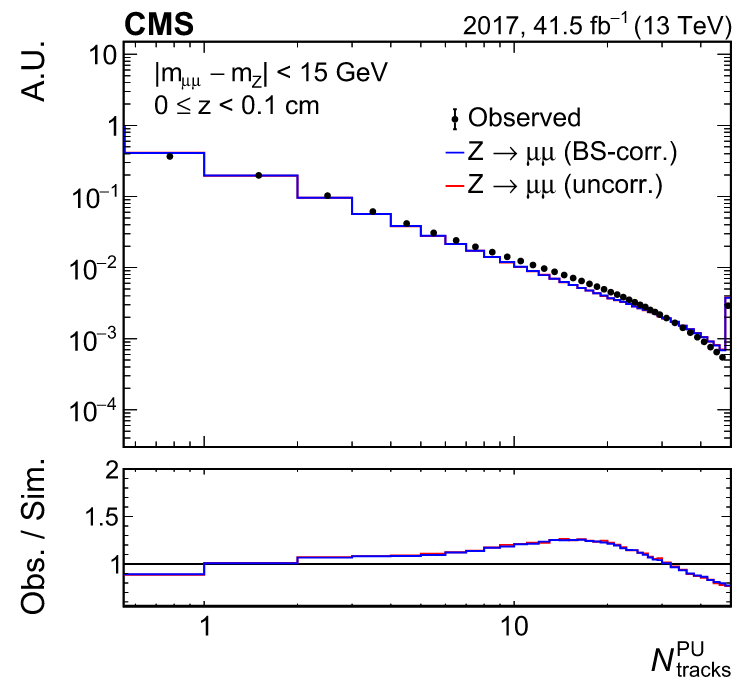 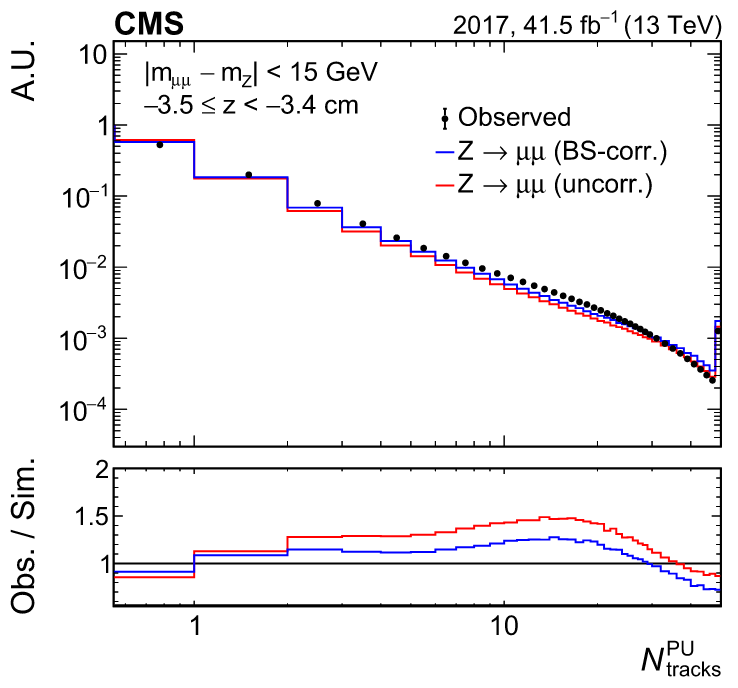 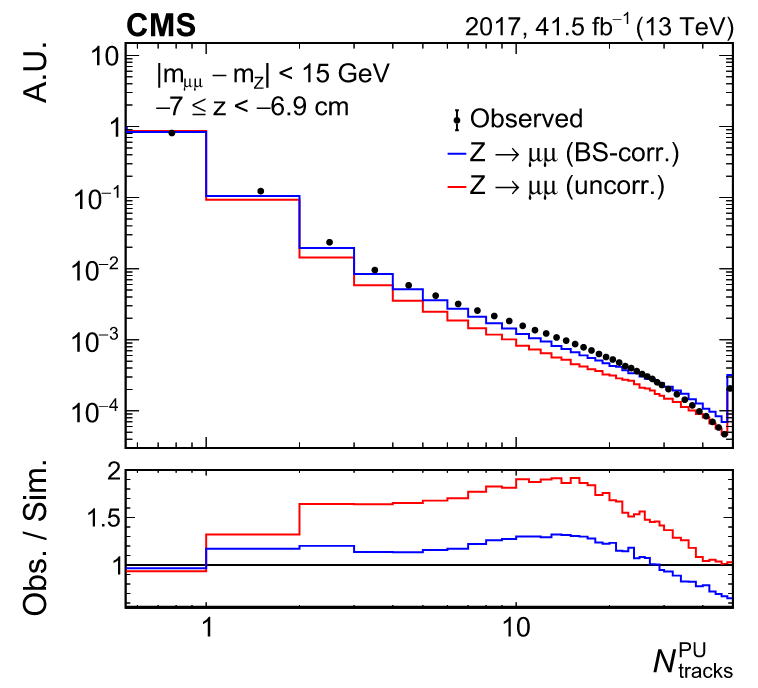 Applied on all simulated processes
4
CLHCP 2024
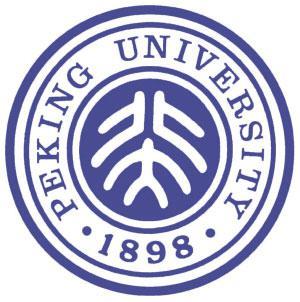 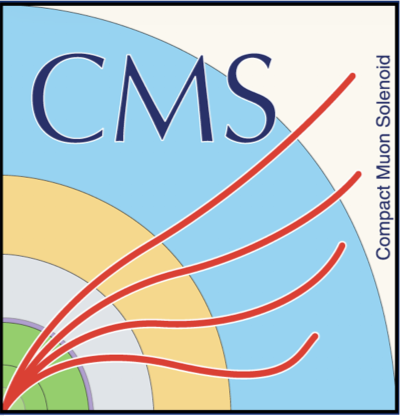 Hard Scattering Track Multiplicity Correction
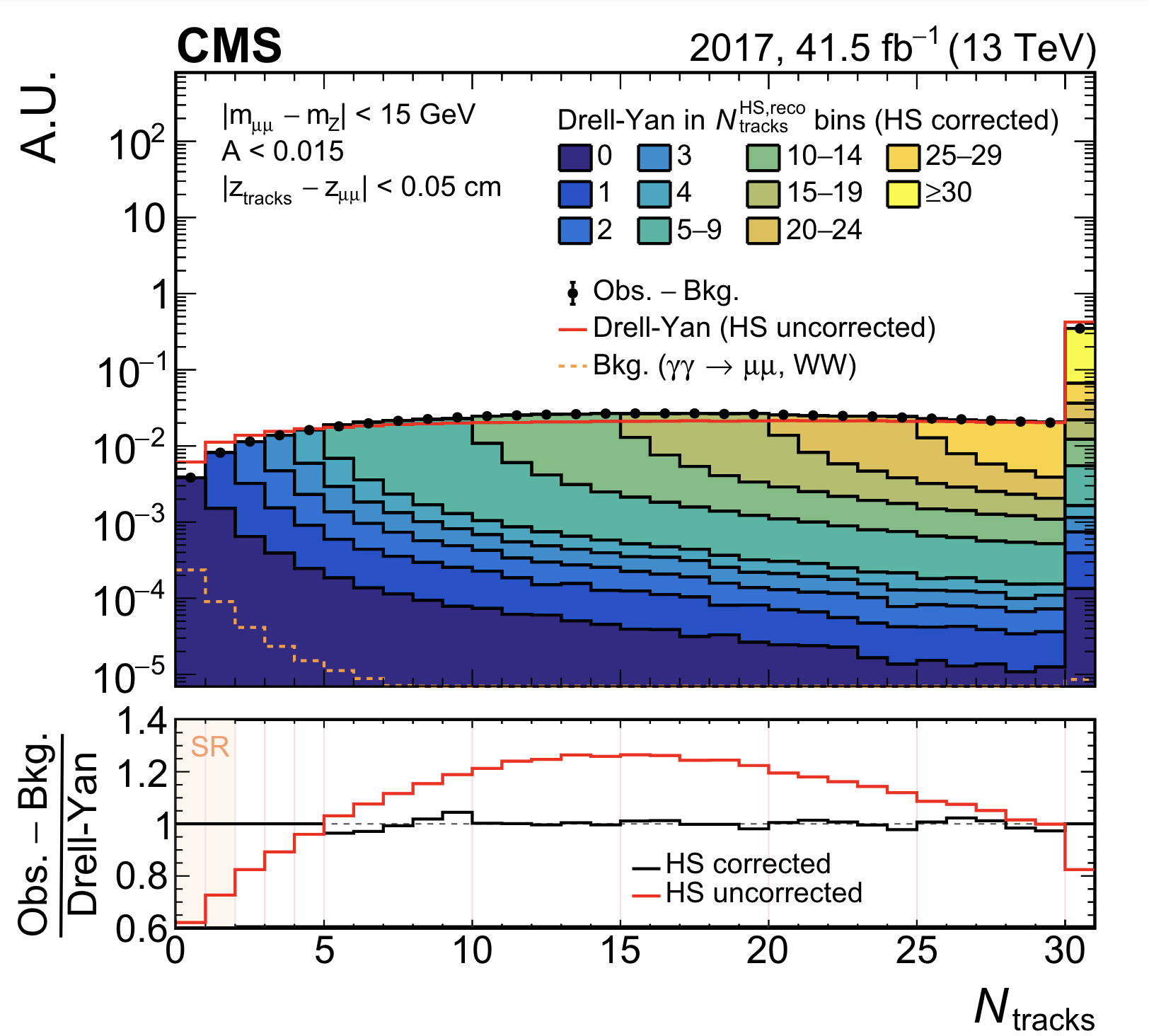 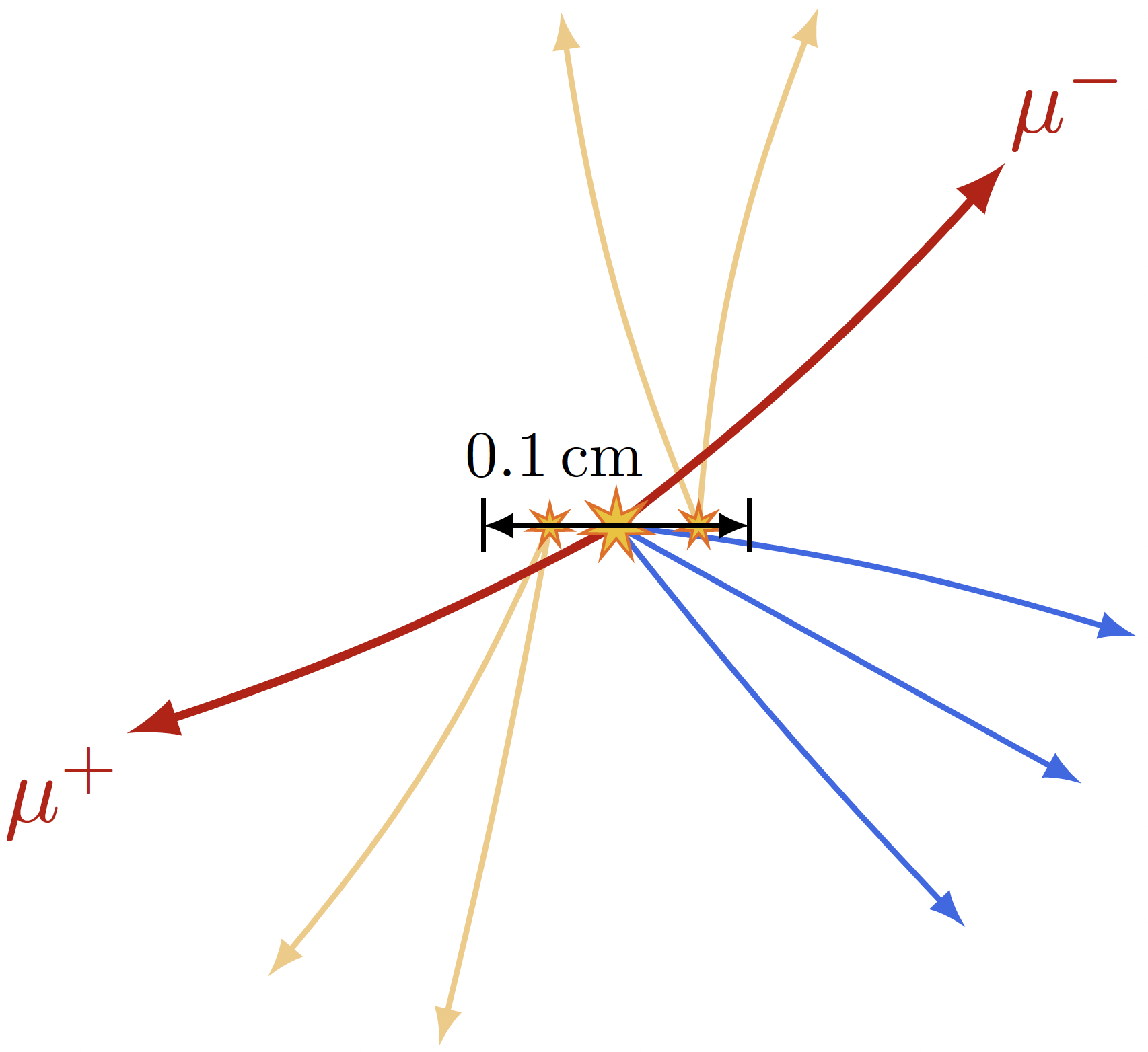 Applied on all Drell-Yan and di-boson processes
5
CLHCP 2024
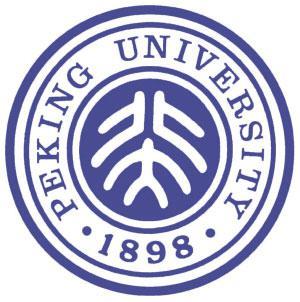 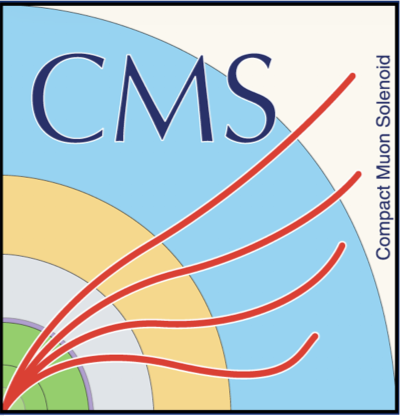 Photon-induced Process Correction
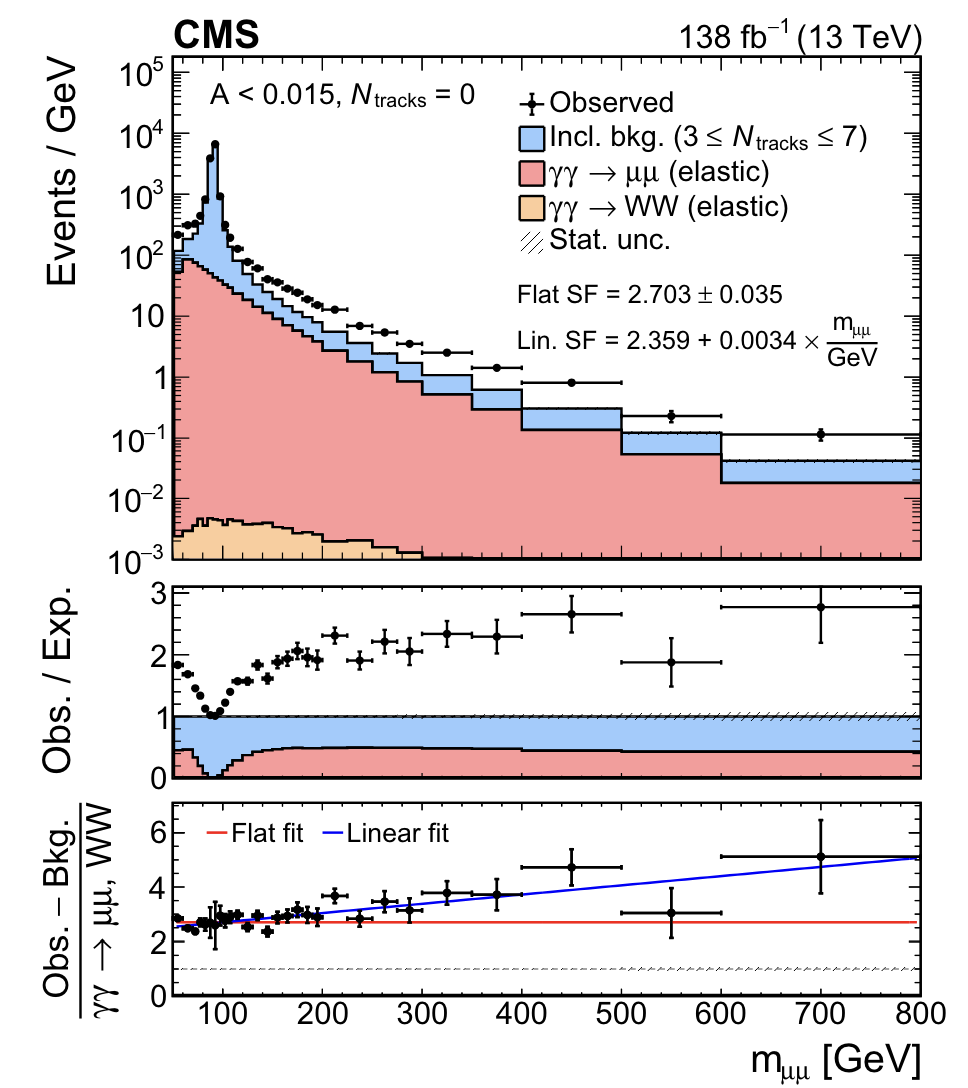 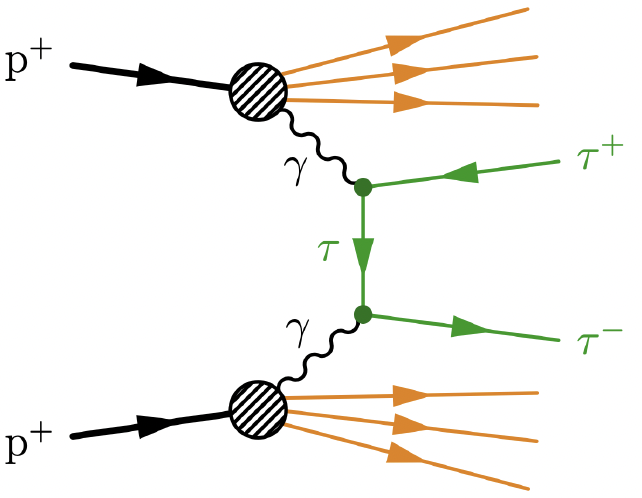 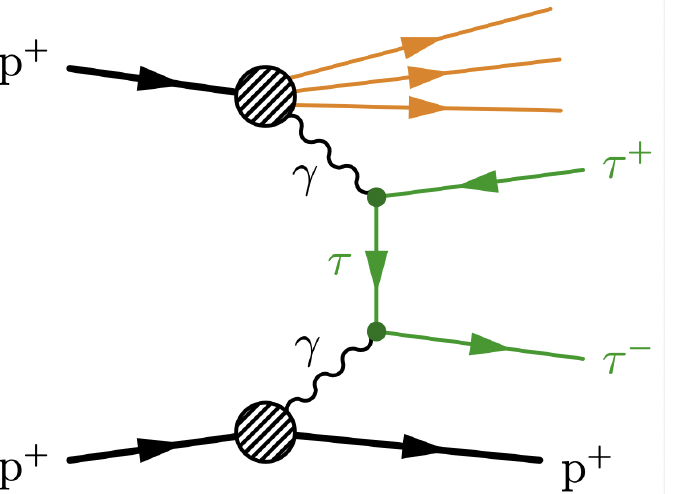 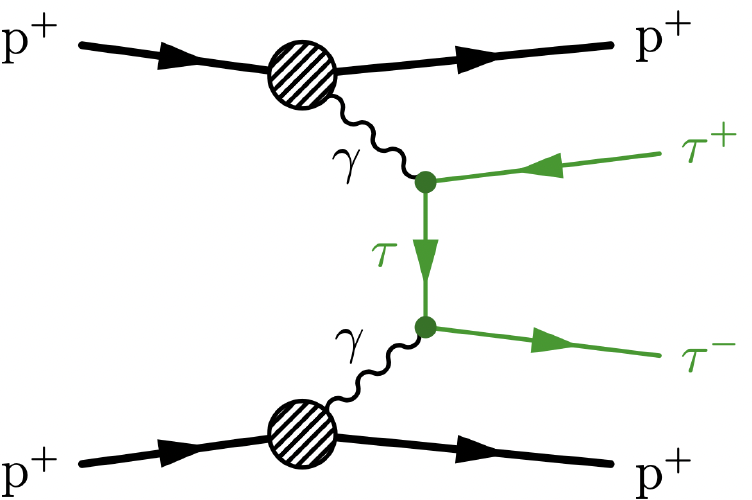 fully-dissociative
semi-dissociative
elastic
gammaUPC
6
CLHCP 2024
[Speaker Notes: 要把inclusive background从nTrk=3～7取形状要说一下]
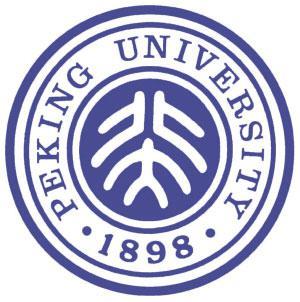 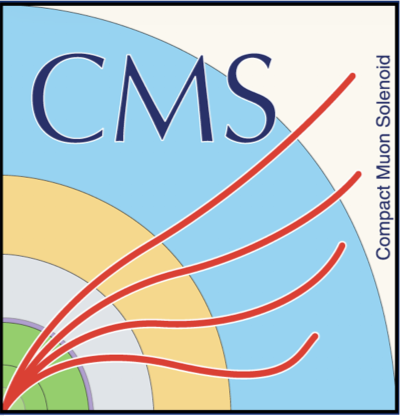 mvis distribution
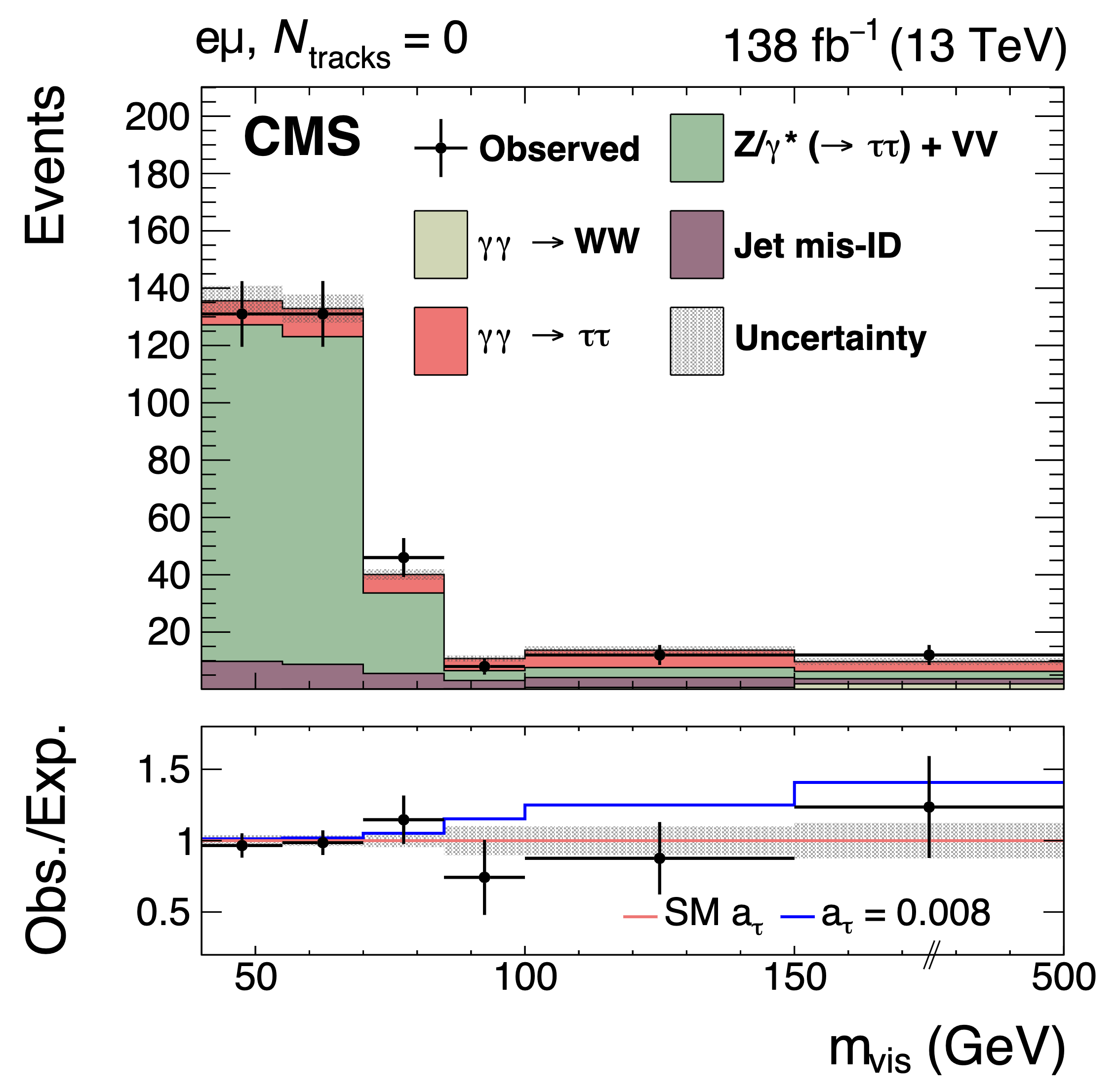 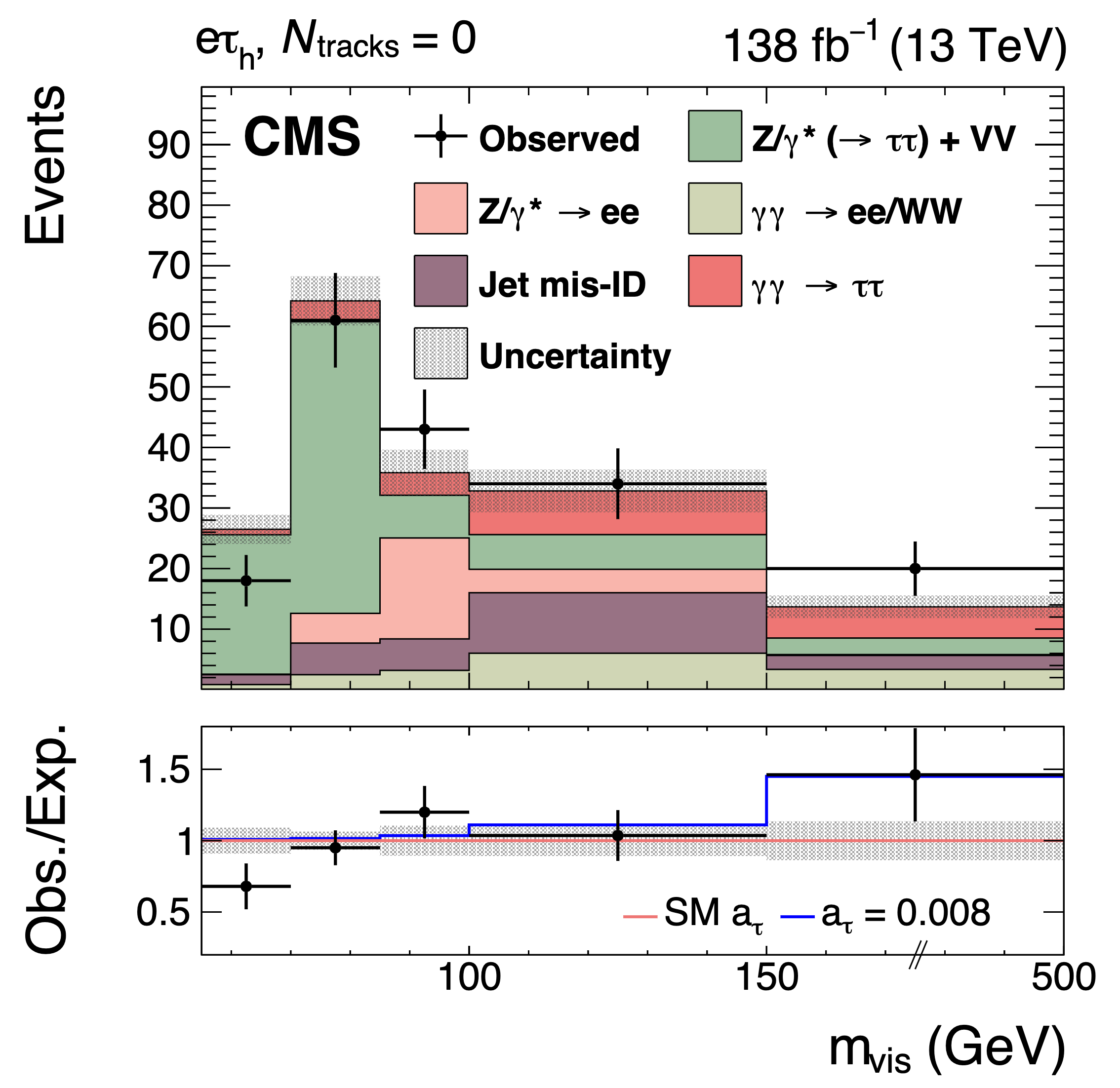 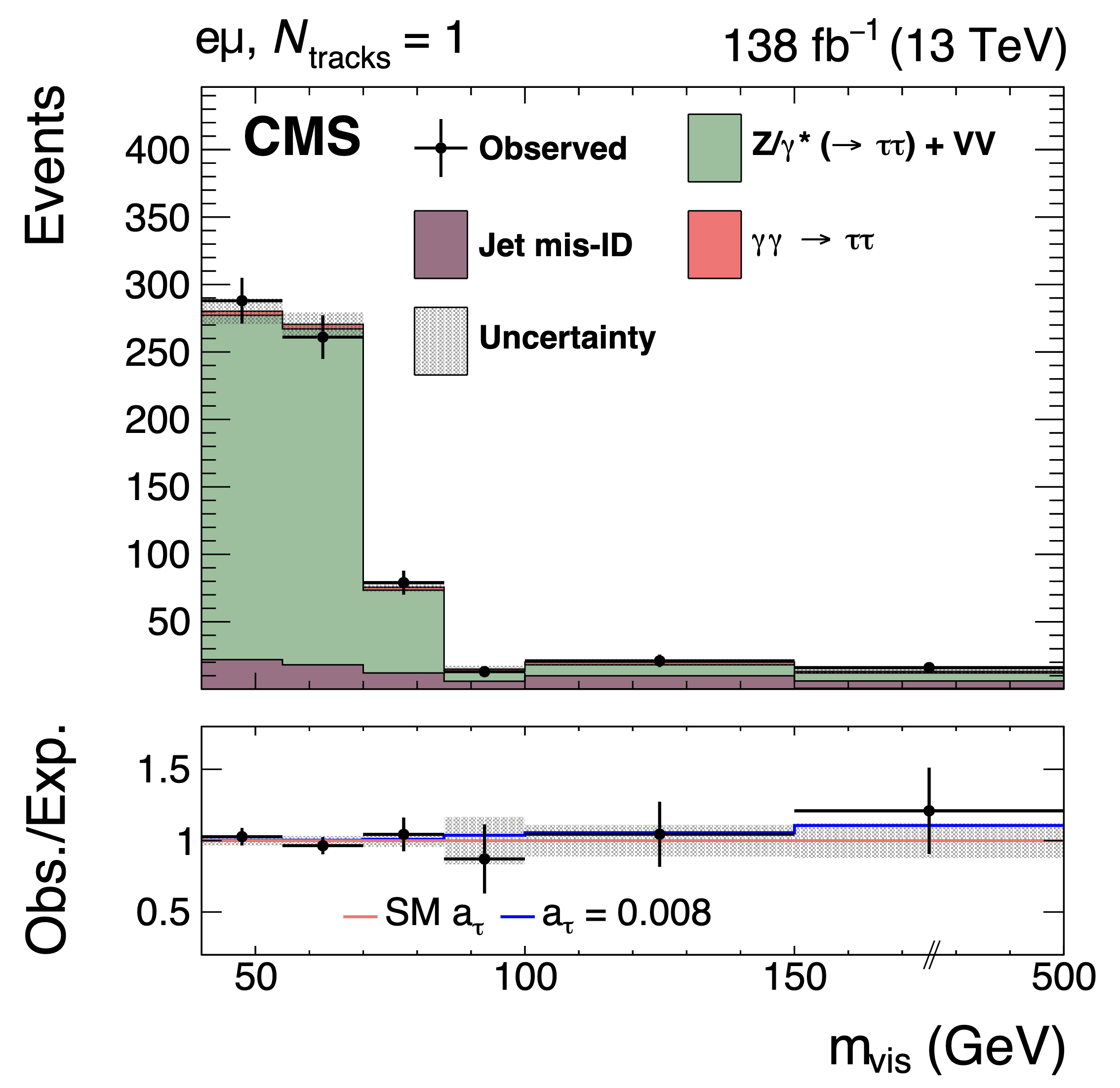 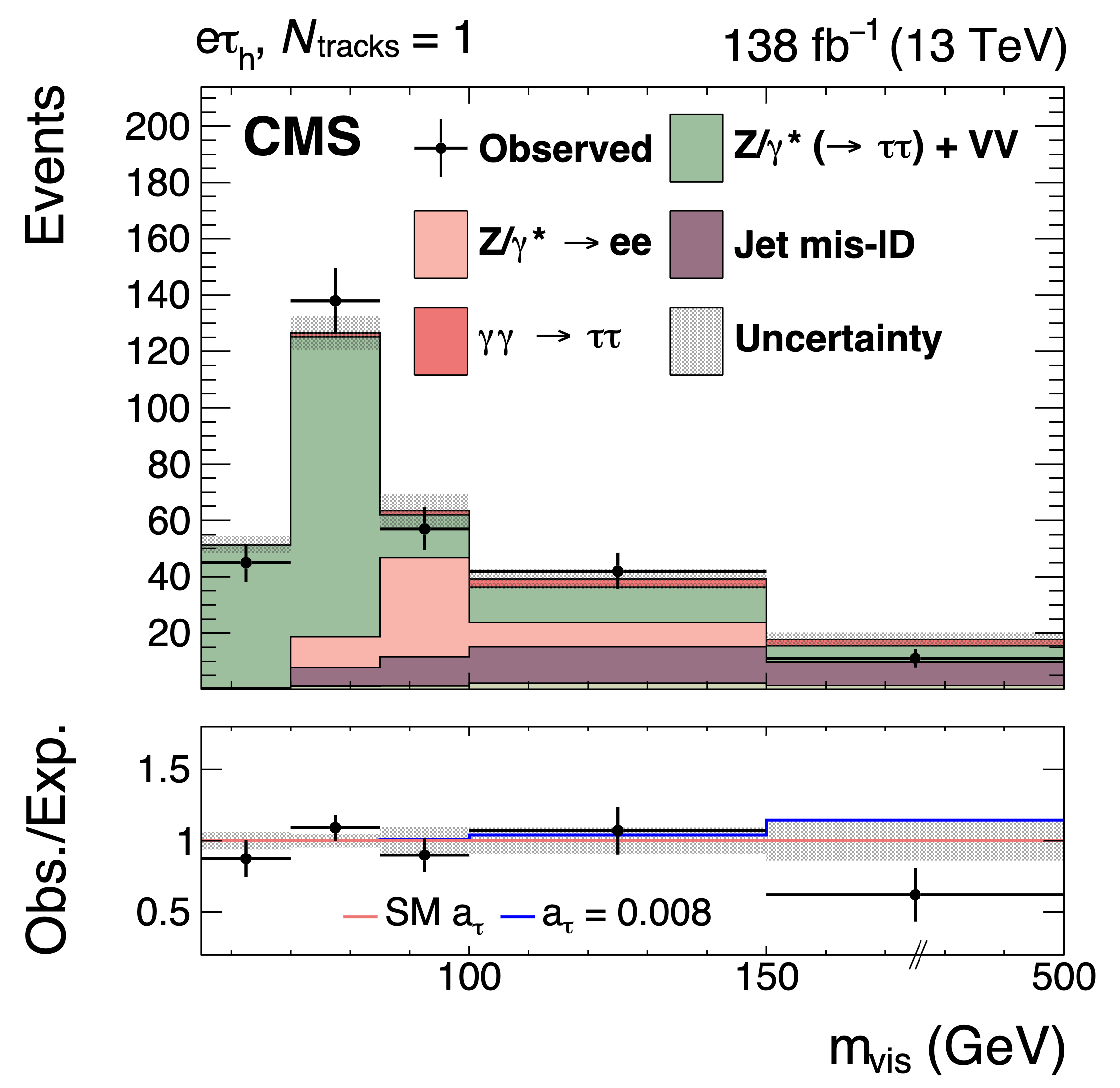 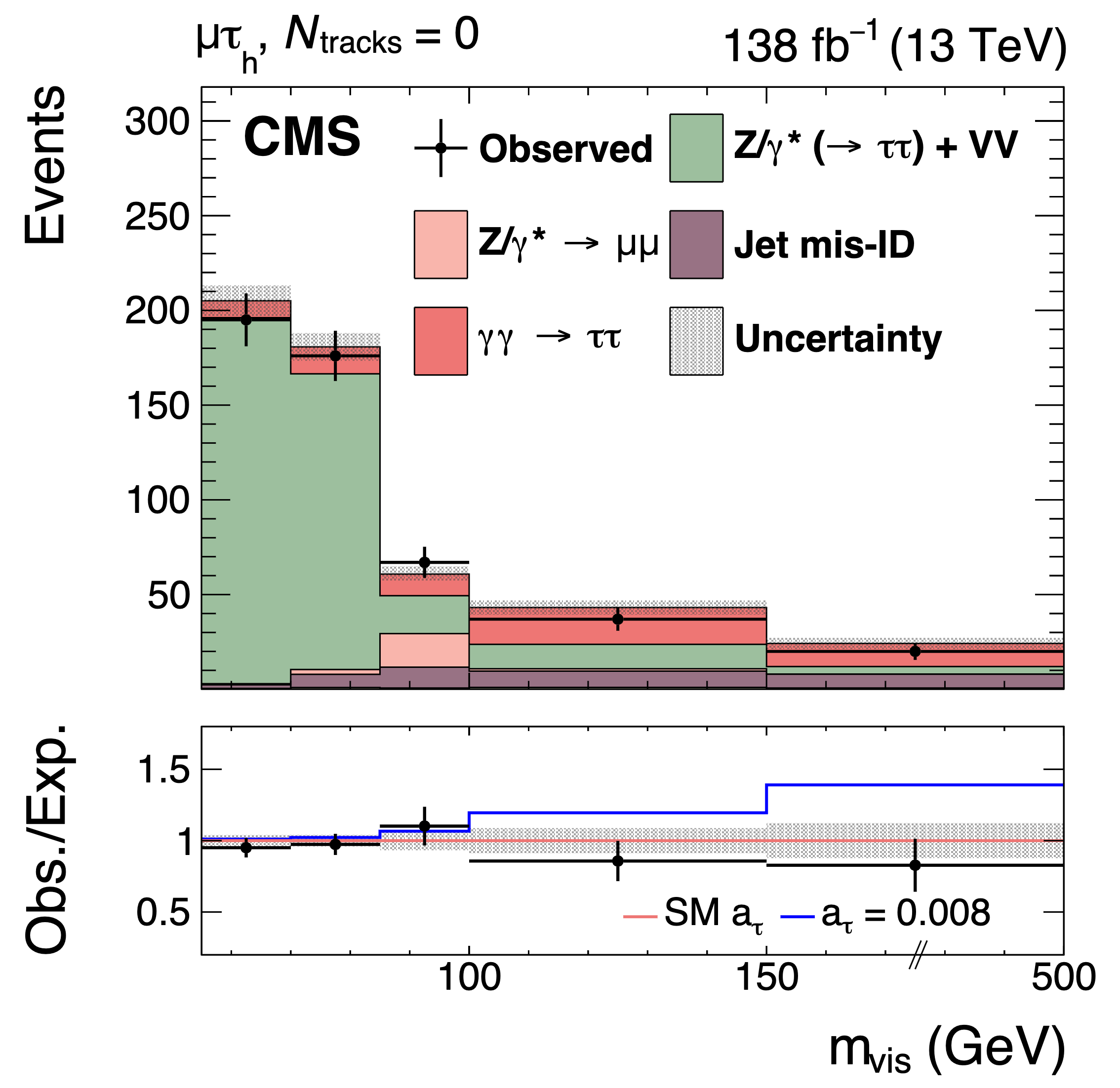 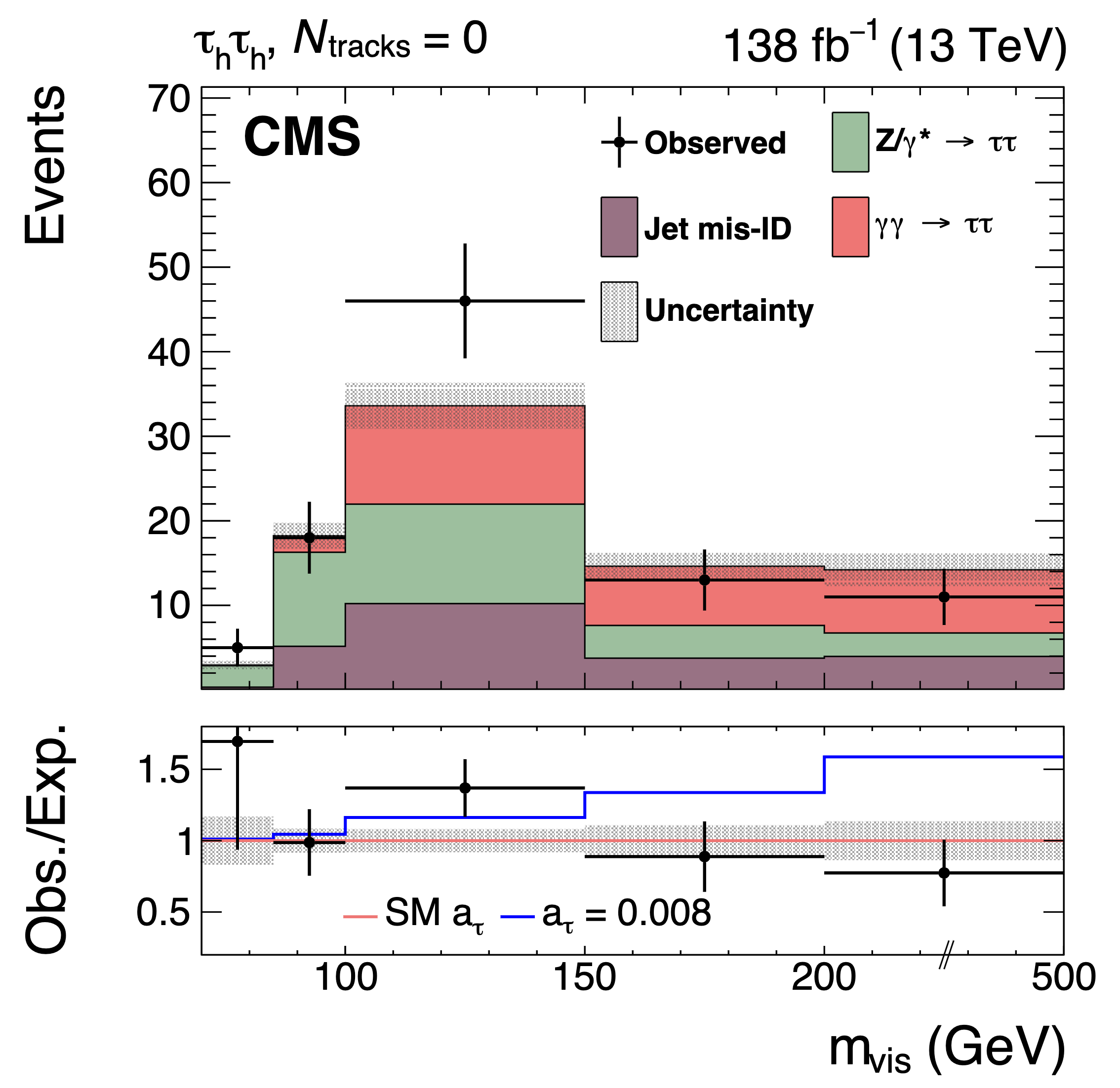 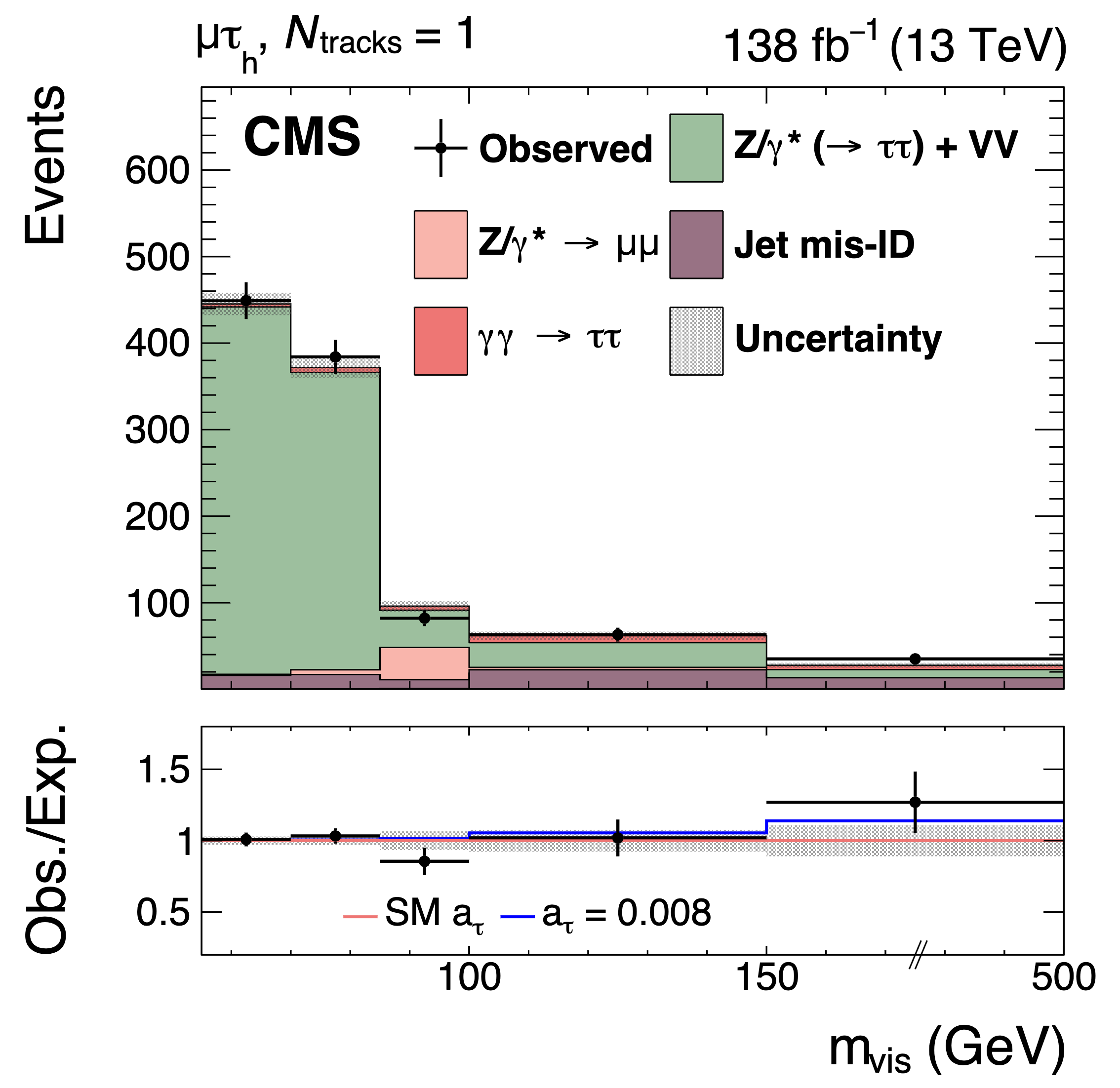 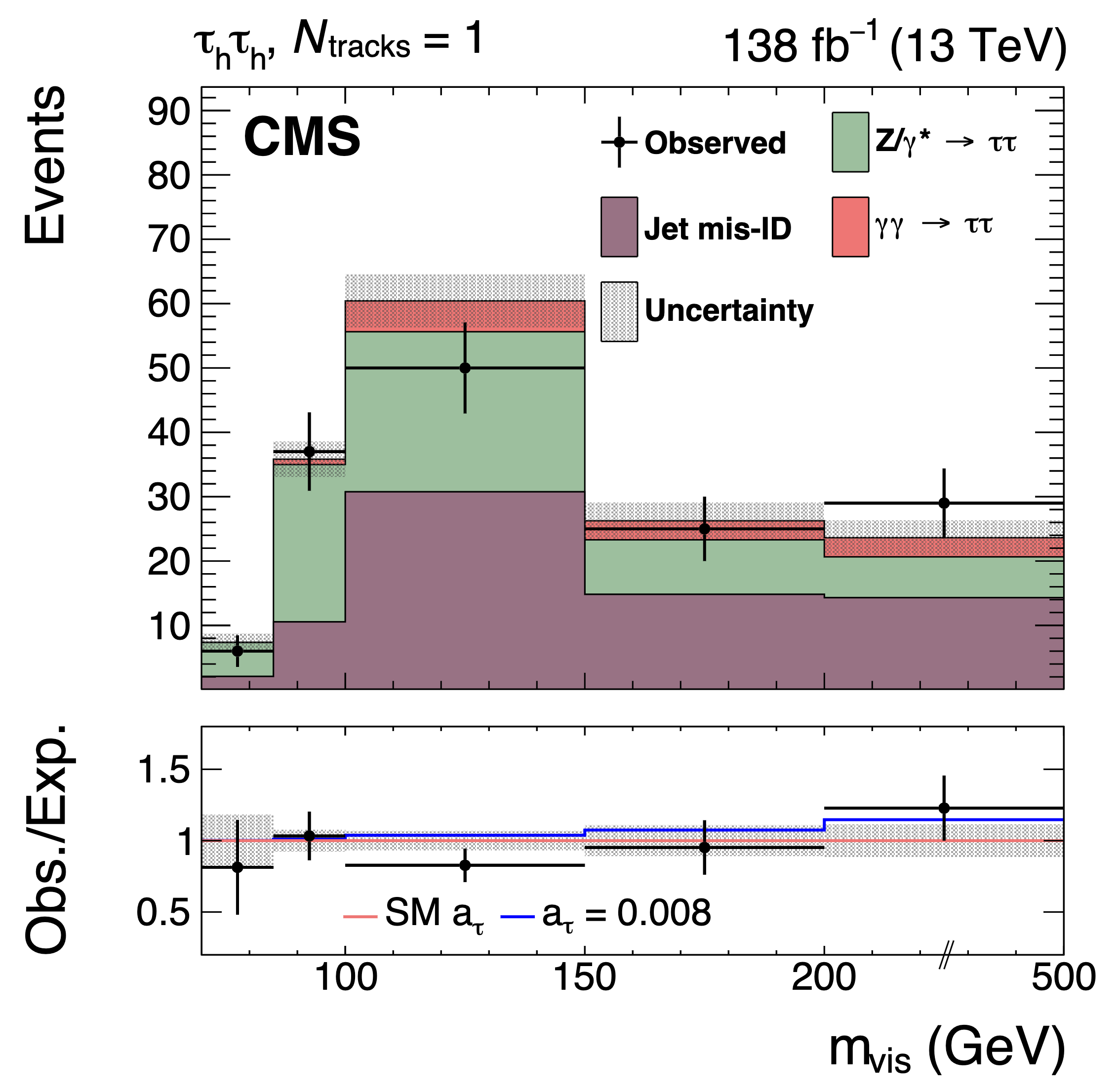 7
CLHCP 2024
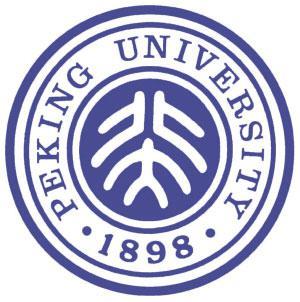 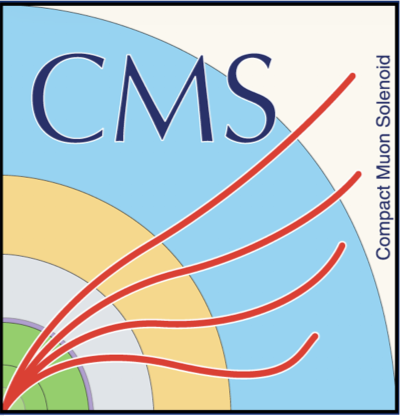 Systematic Uncertainties
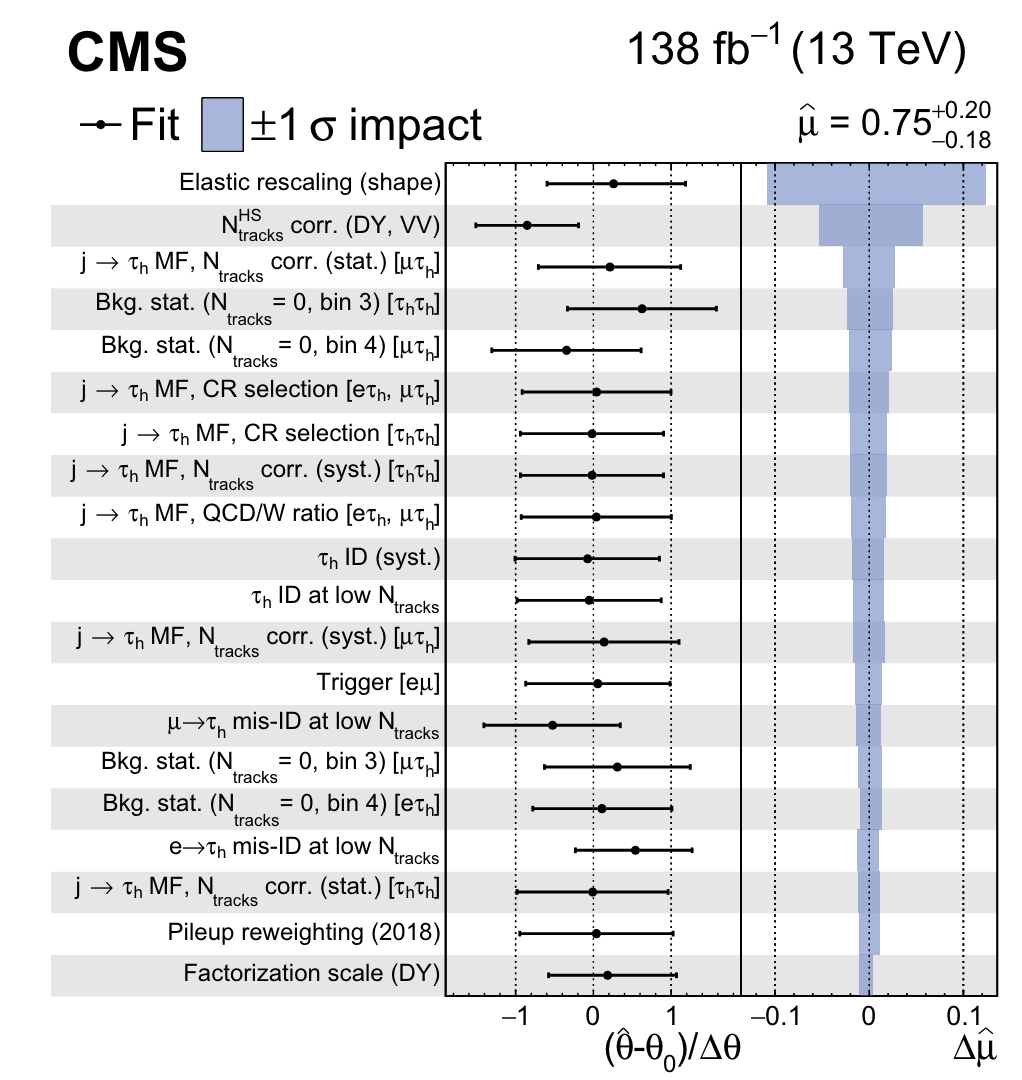 shape uncertainty of the elastic rescaling: the difference between the flat factor and the linear factor 
16%
8
CLHCP 2024
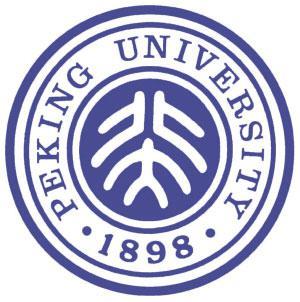 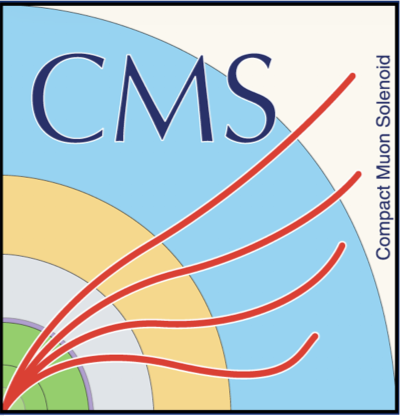 6.5σ expected, 5.3σ observed
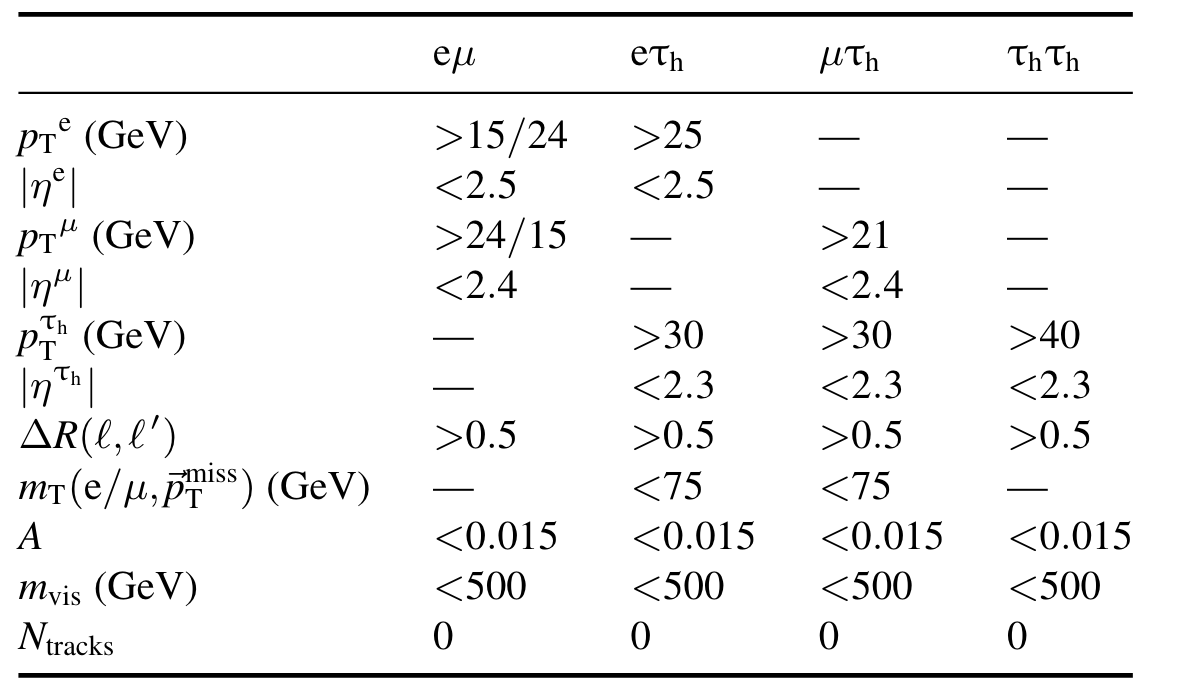 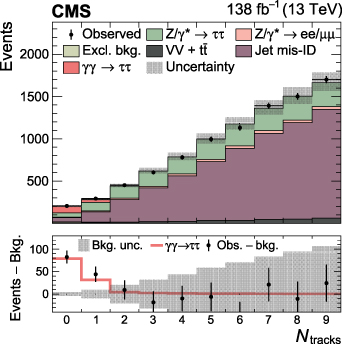 9
CLHCP 2024
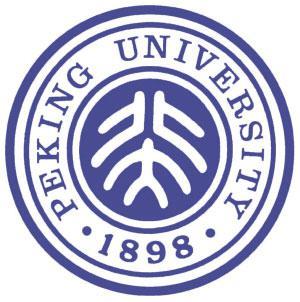 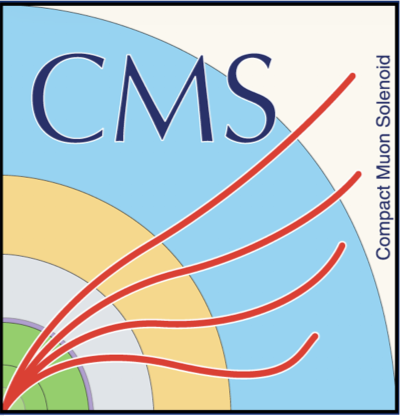 EFT Interpretation
10
CLHCP 2024
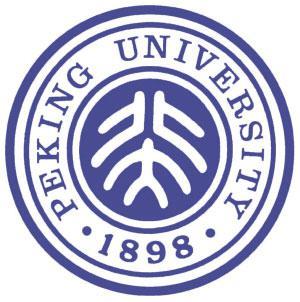 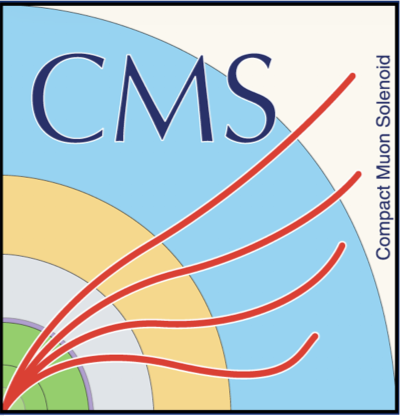 Constraints on aτ and dτ
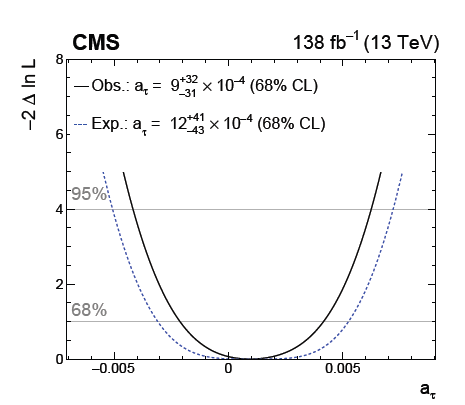 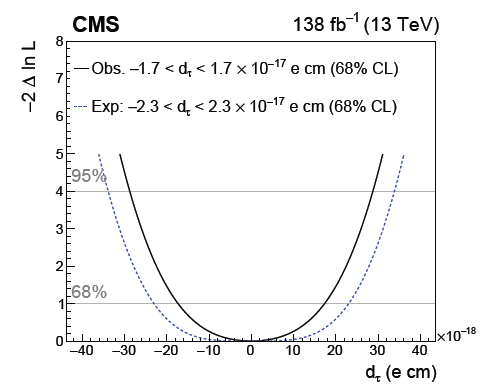 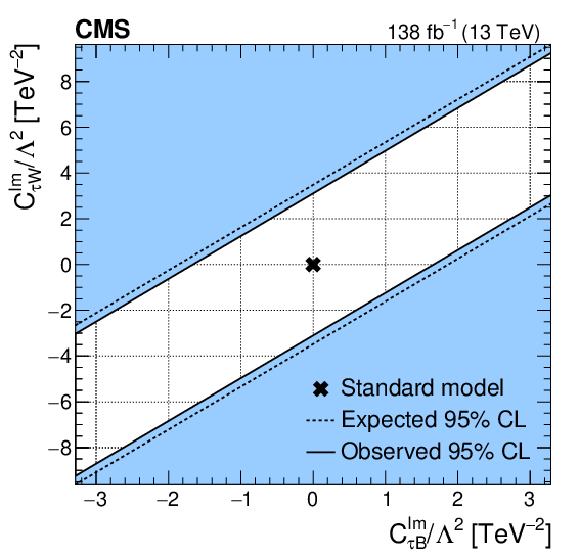 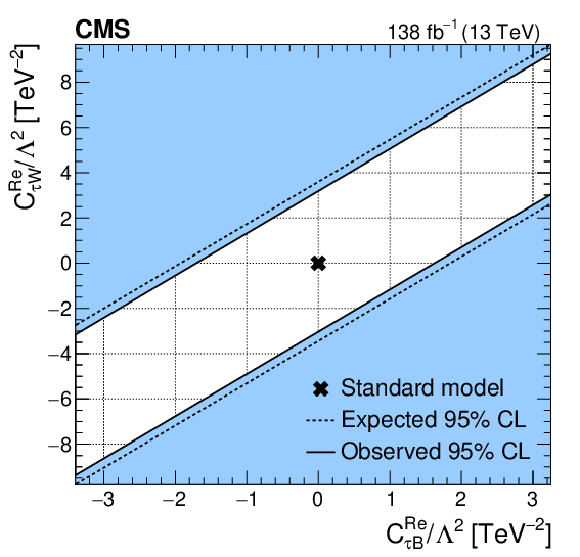 real part:
imaginary part:
11
CLHCP 2024
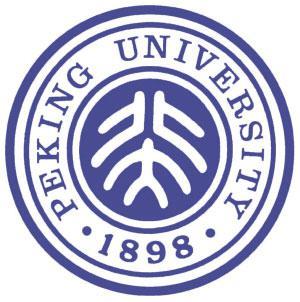 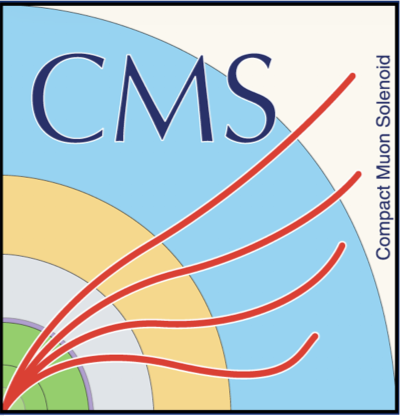 Comparison to Previous Results
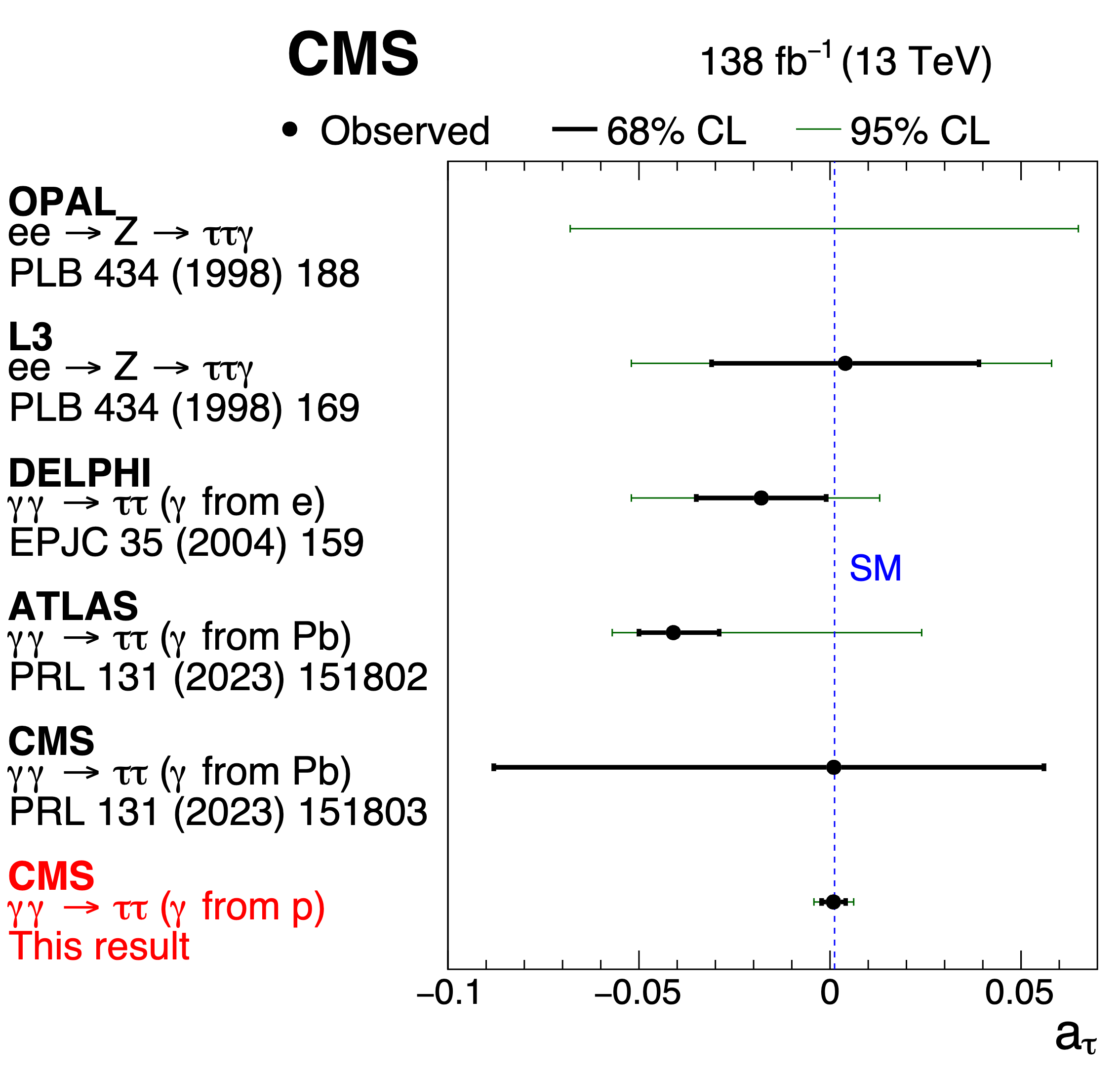 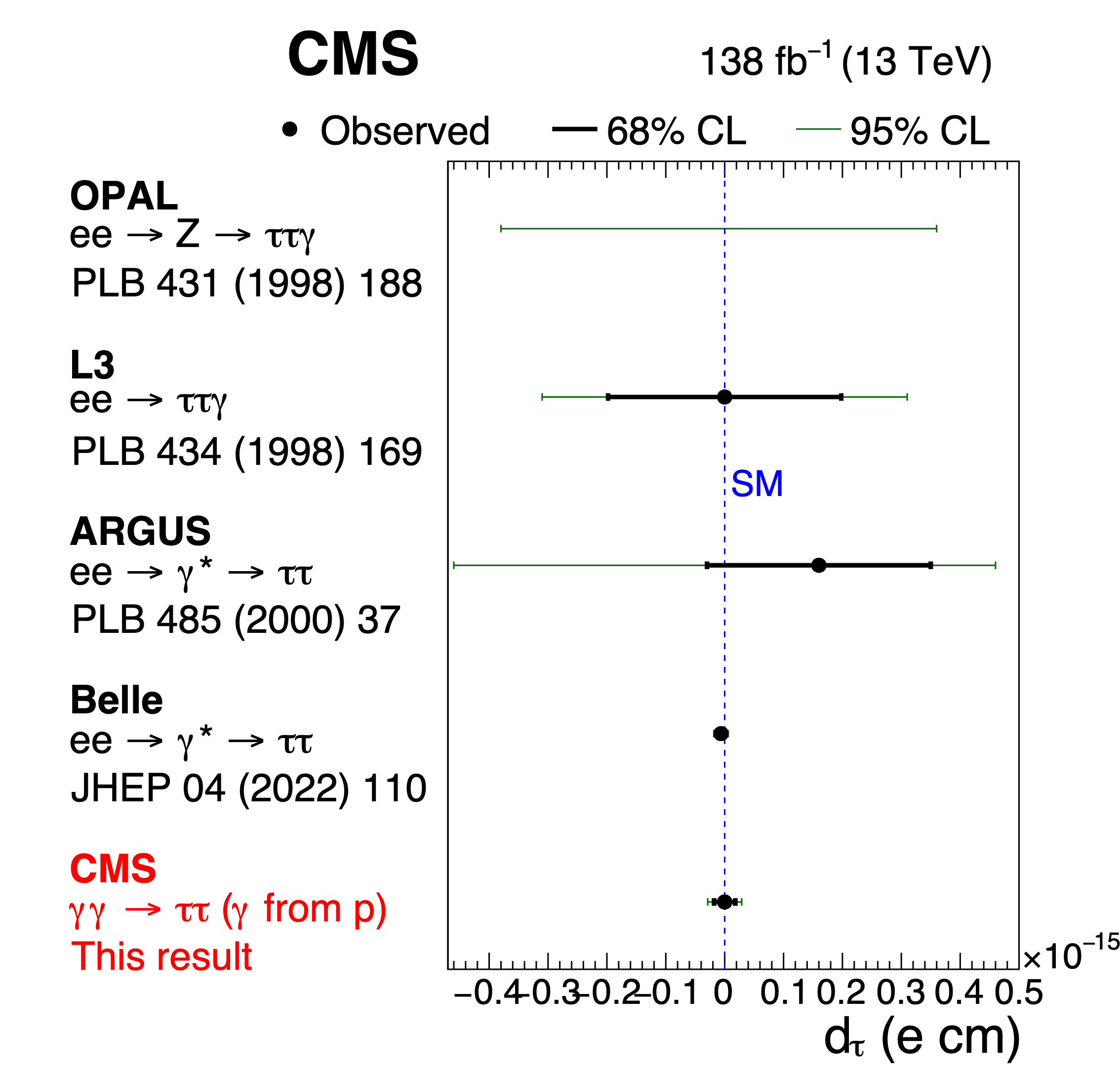 Large improvement over LEP and LHC HIN, 3 times larger than the Schweiger term
12
CLHCP 2024
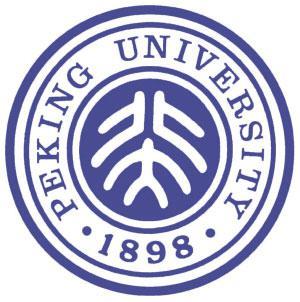 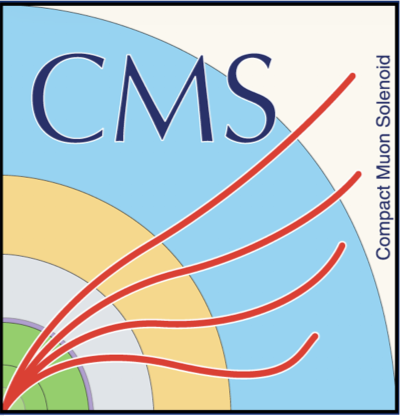 Summary
13
CLHCP 2024
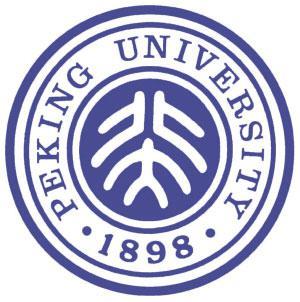 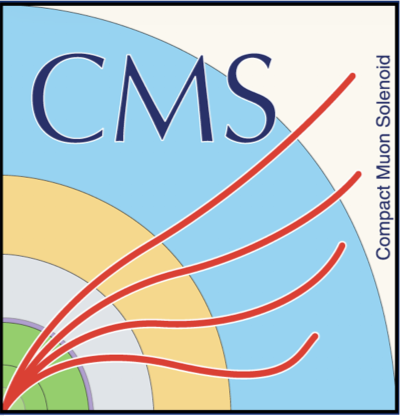 Thanks for listening!
14
CLHCP 2024
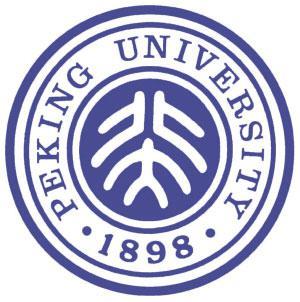 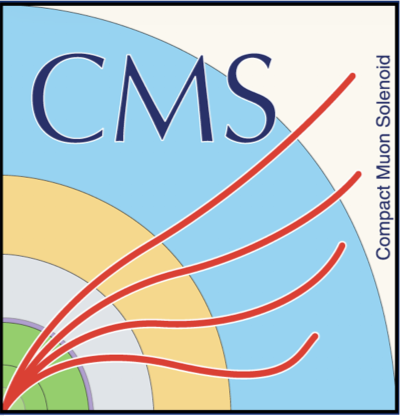 backup BSM effect
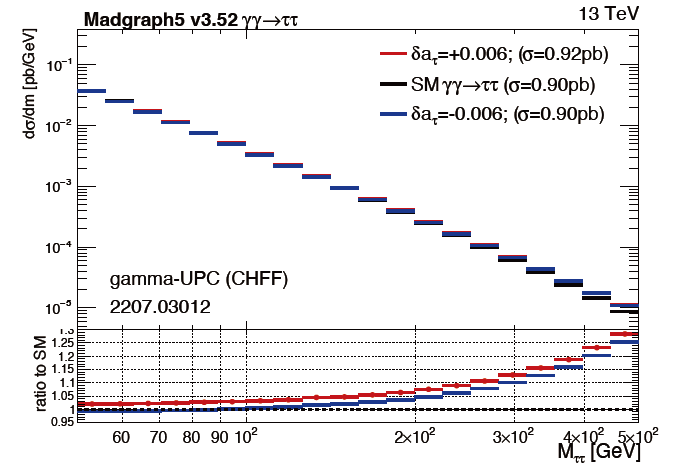 15
CLHCP 2024
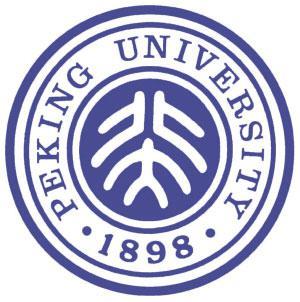 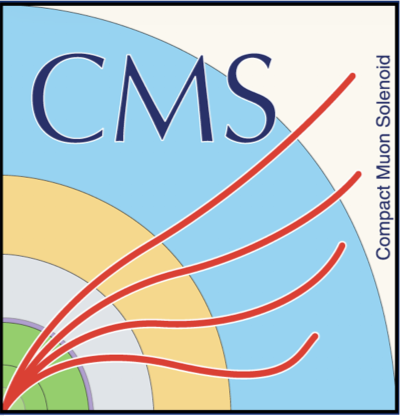 backup Electromagnetic ultra-peripheral collisions(UPC)
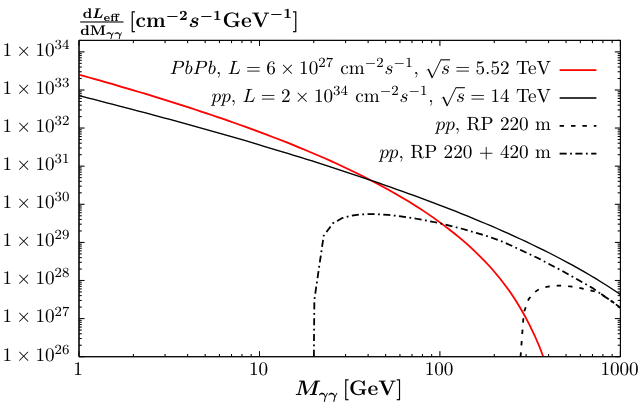 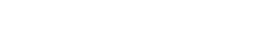 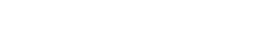 16
CLHCP 2024
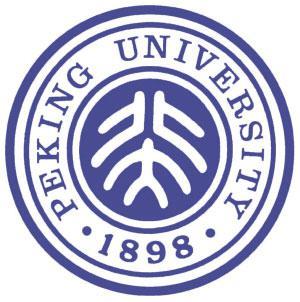 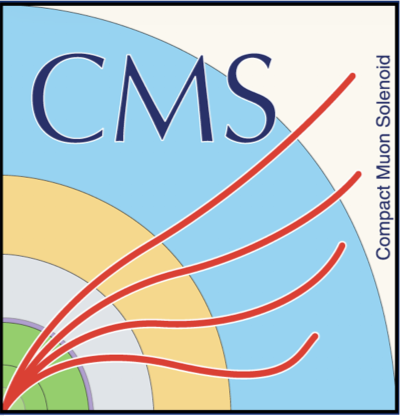 backup Signal Simulation pp
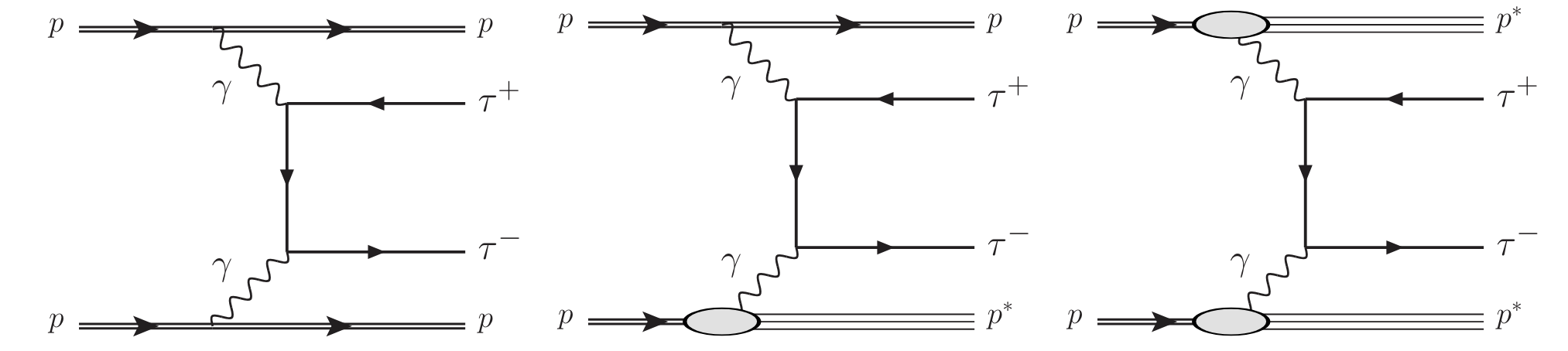 elastic		semi-dissociative	     fully-dissociative
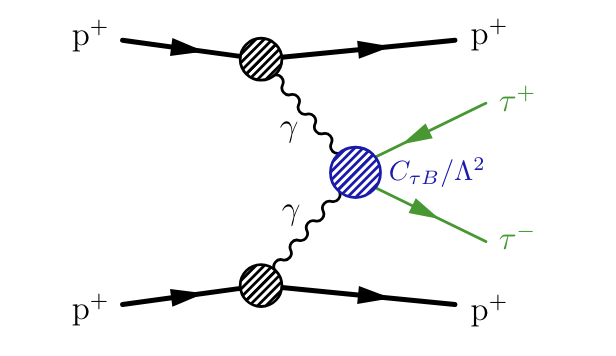 17
CLHCP 2024
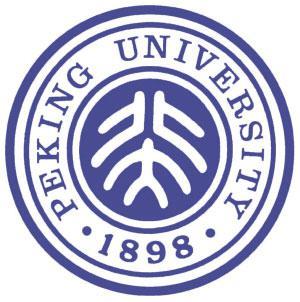 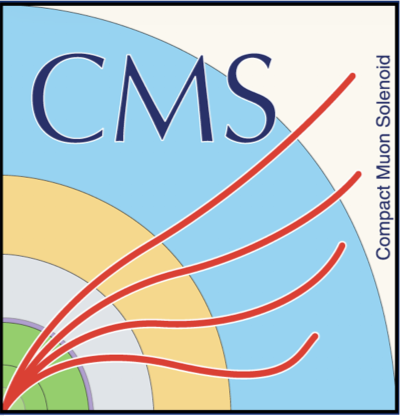 backup Acoplanarity Correction pp
18
CLHCP 2024
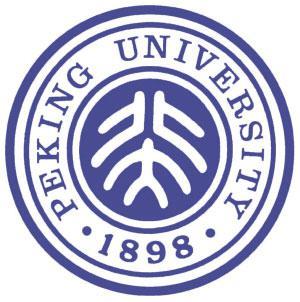 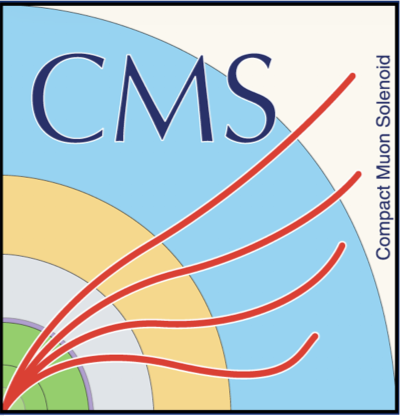 backup Beam Spot Correction pp
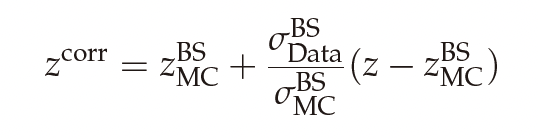 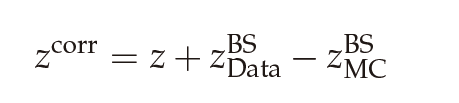 19
CLHCP 2024
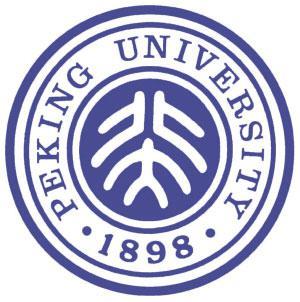 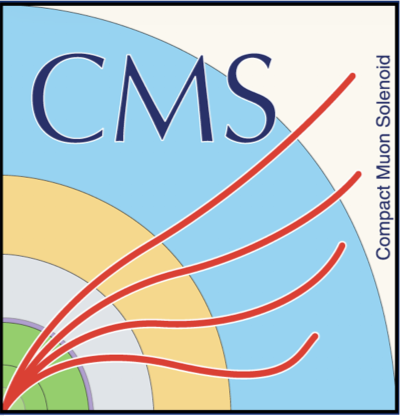 backup Pileup Track Multiplicity Correction
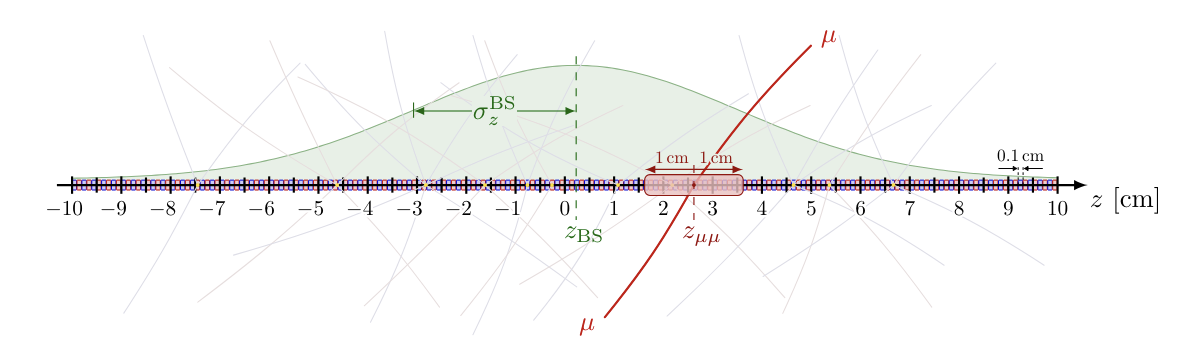 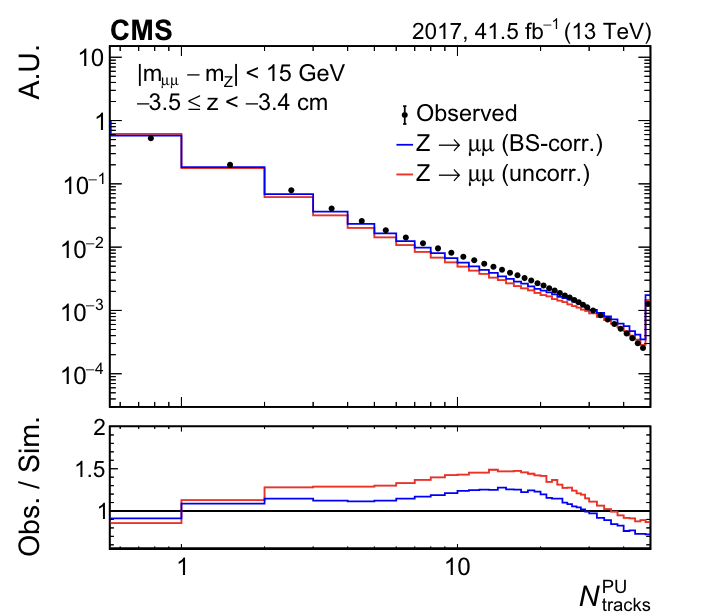 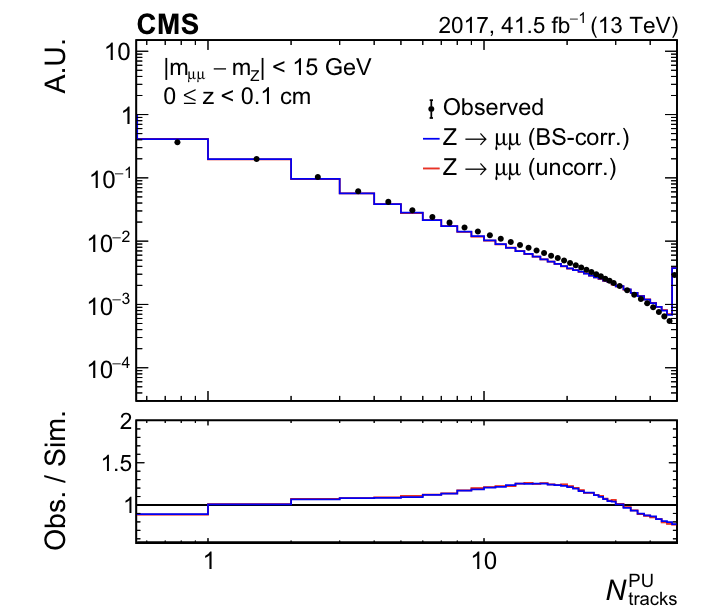 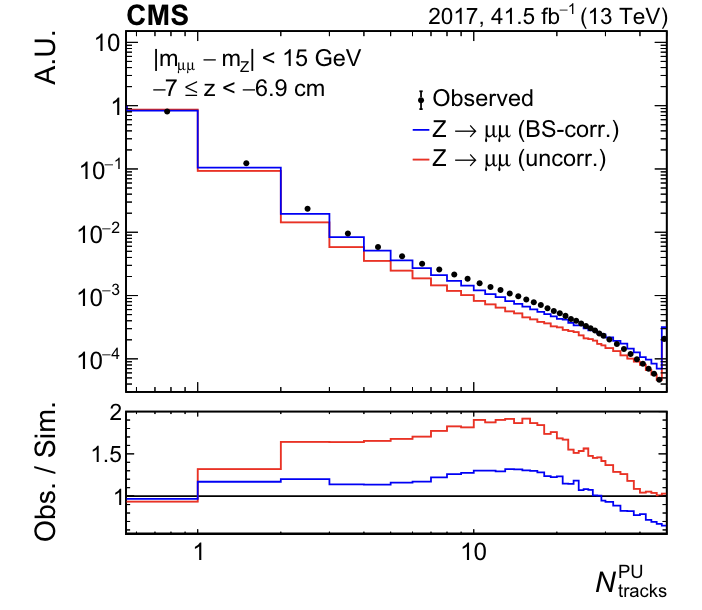 20
CLHCP 2024
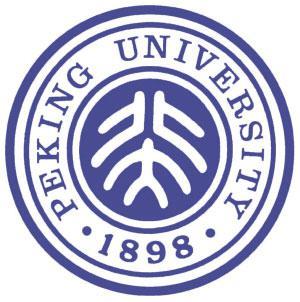 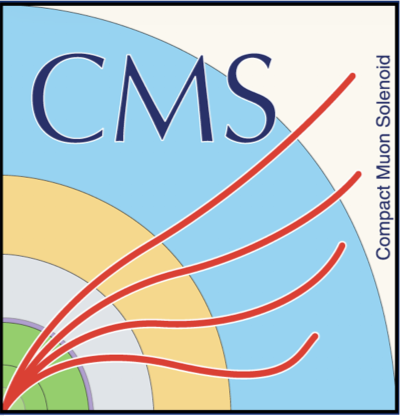 backup Photon-induced Process Correction pp
21
CLHCP 2024
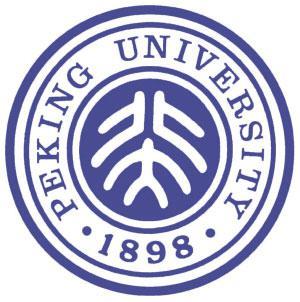 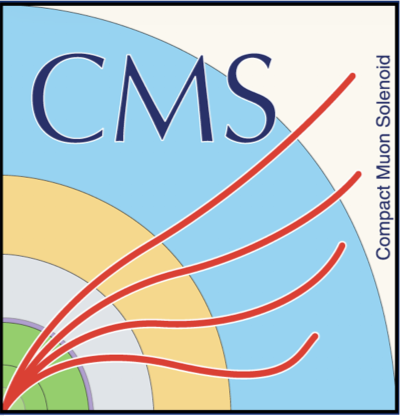 backup Backgrounds pp
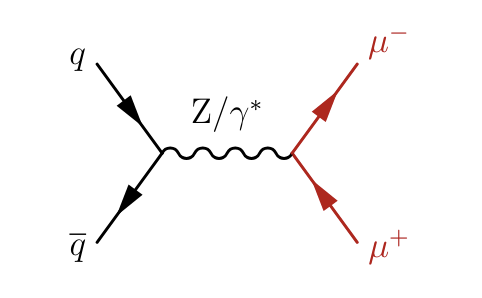 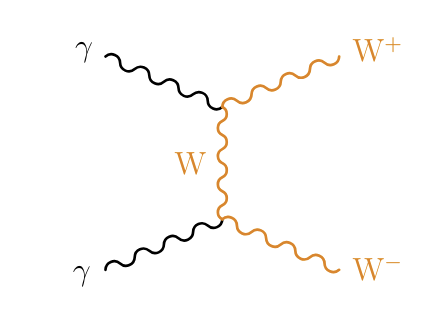 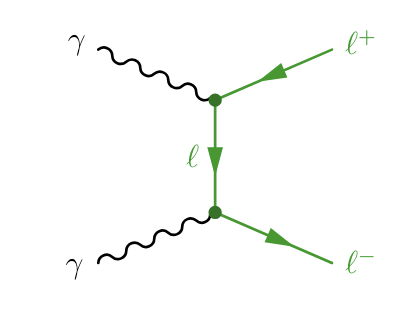 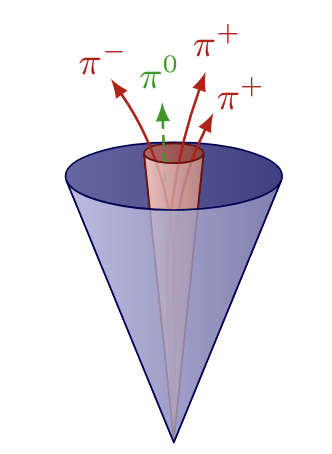 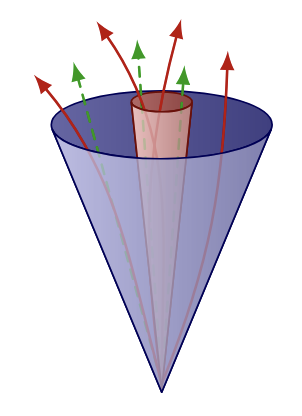 hadronic quark/gluon jet
22
CLHCP 2024
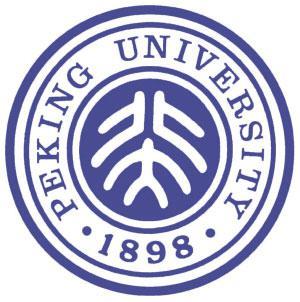 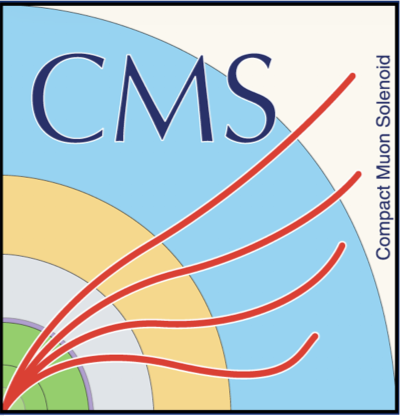 Misidentified τh Background
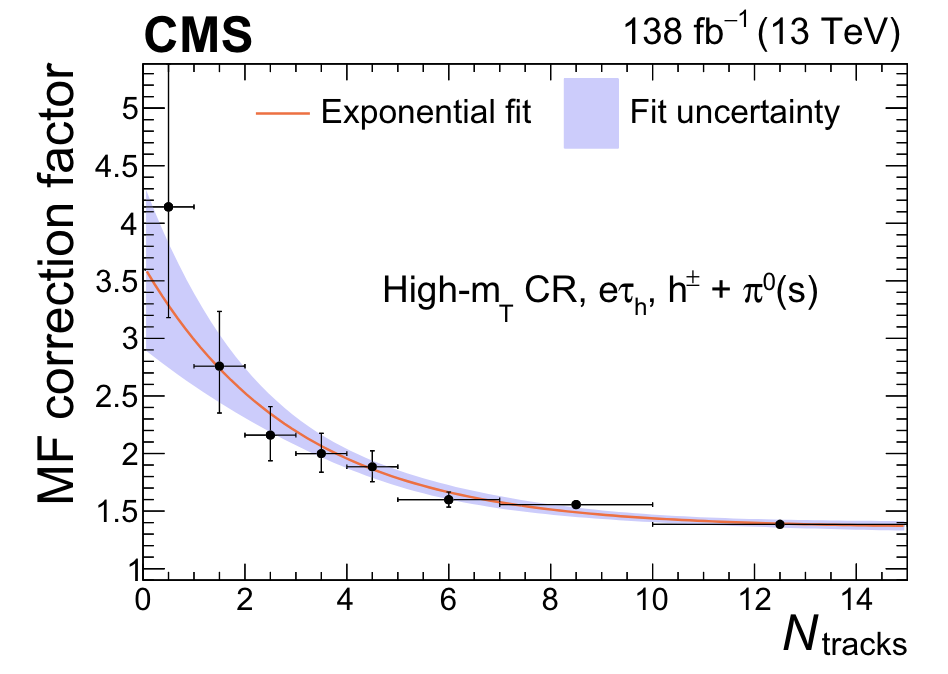 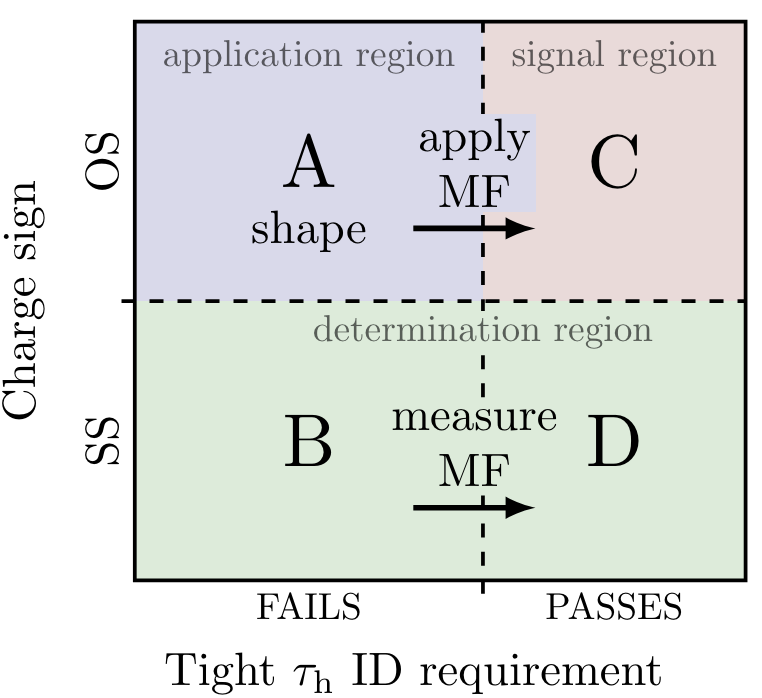 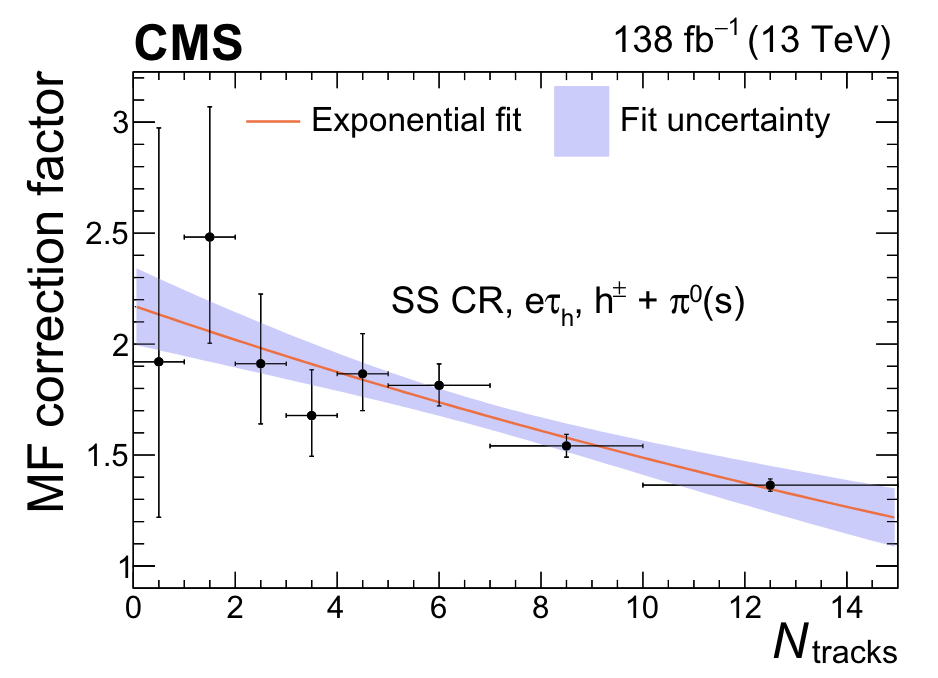 23
CLHCP 2024
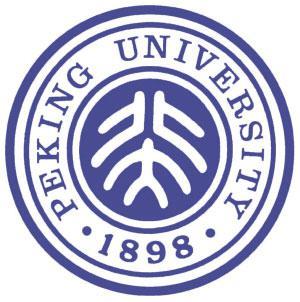 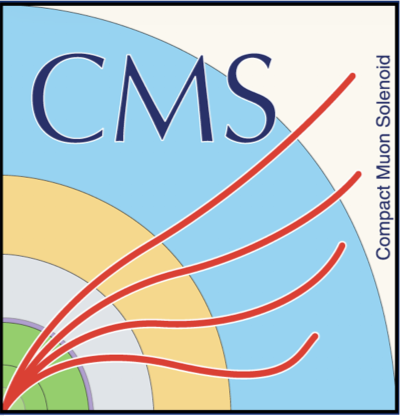 backup jet fake eμ background pp
reweigh SS events with SF made of 3 multiplicative terms
OS/SS SF measured in events with anti-isolated μ
correction for μ inverted isolation
Ntracks corretions
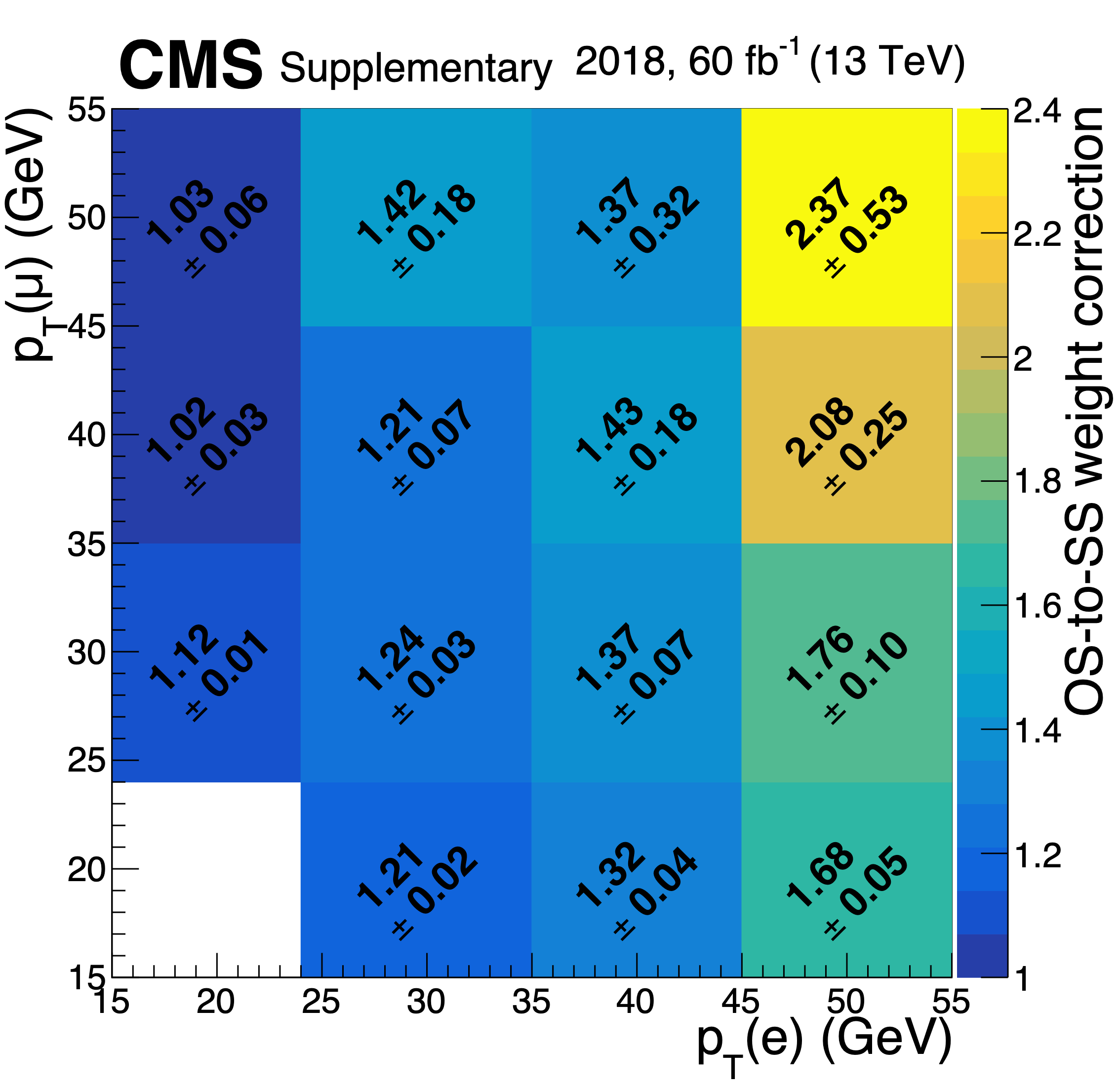 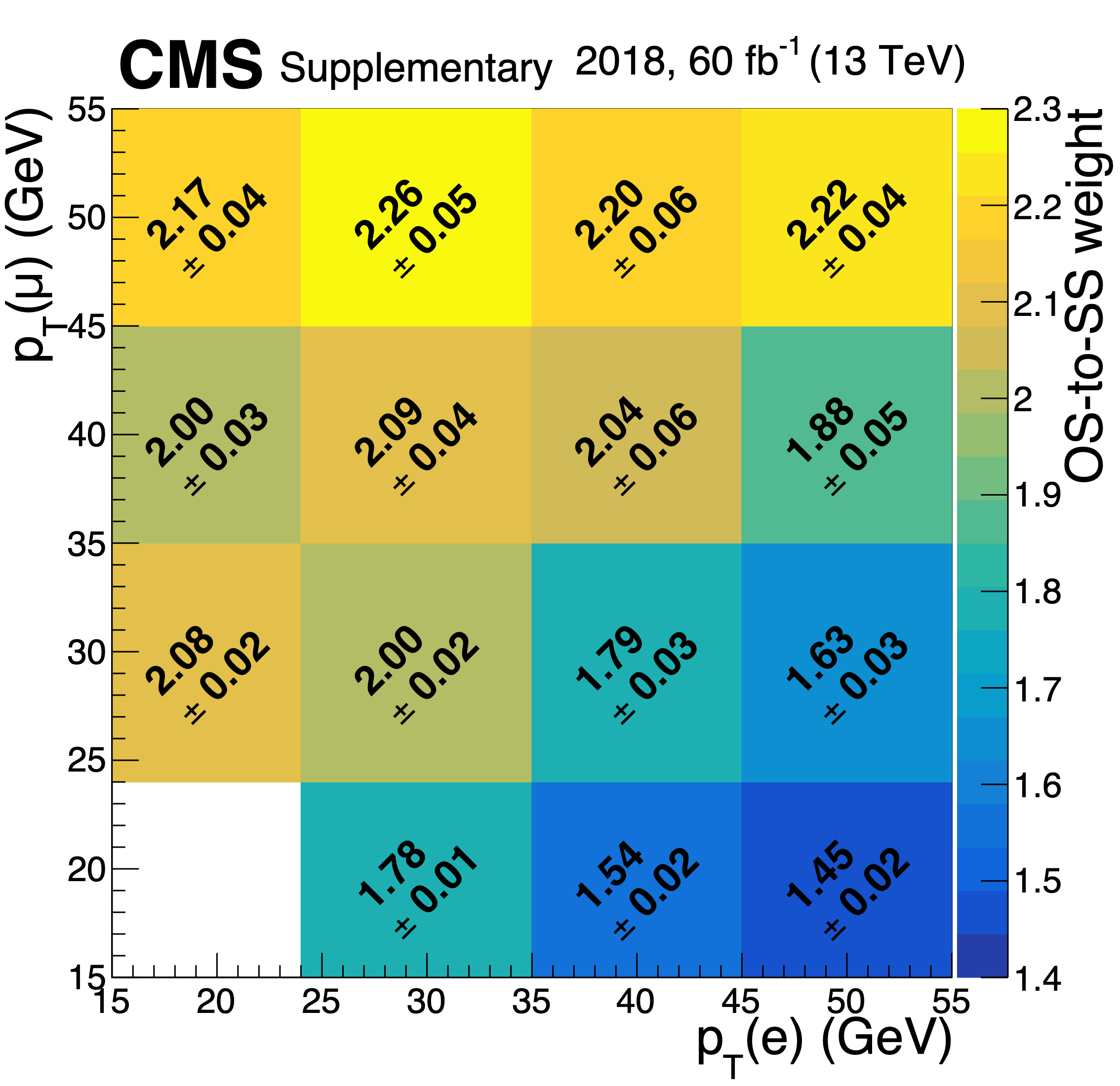 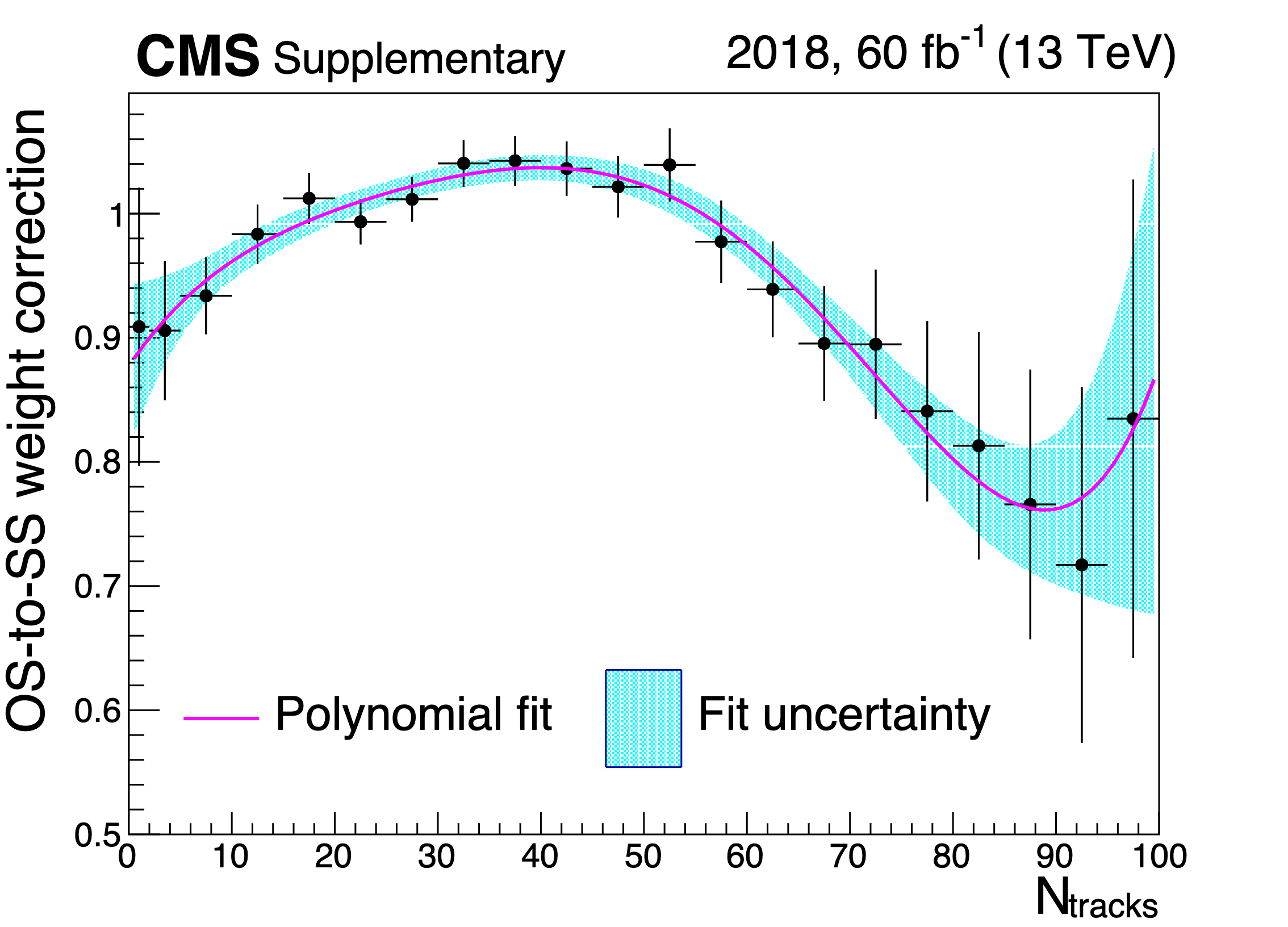 Anti-isolated the e with isolated μ and anti-isolated μ to correct the effect of the shift of the  μ isolation
Anti-isolated the μ to get the OS-to-SS as fake factors
24
CLHCP 2024
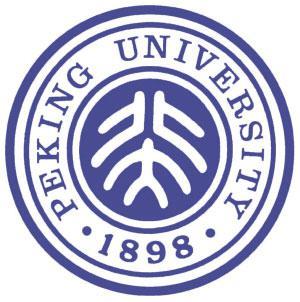 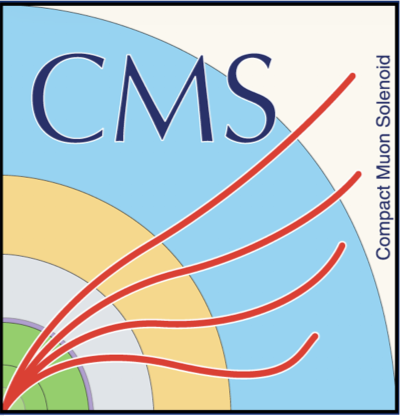 backup Leading Systematics on the signal significance pp
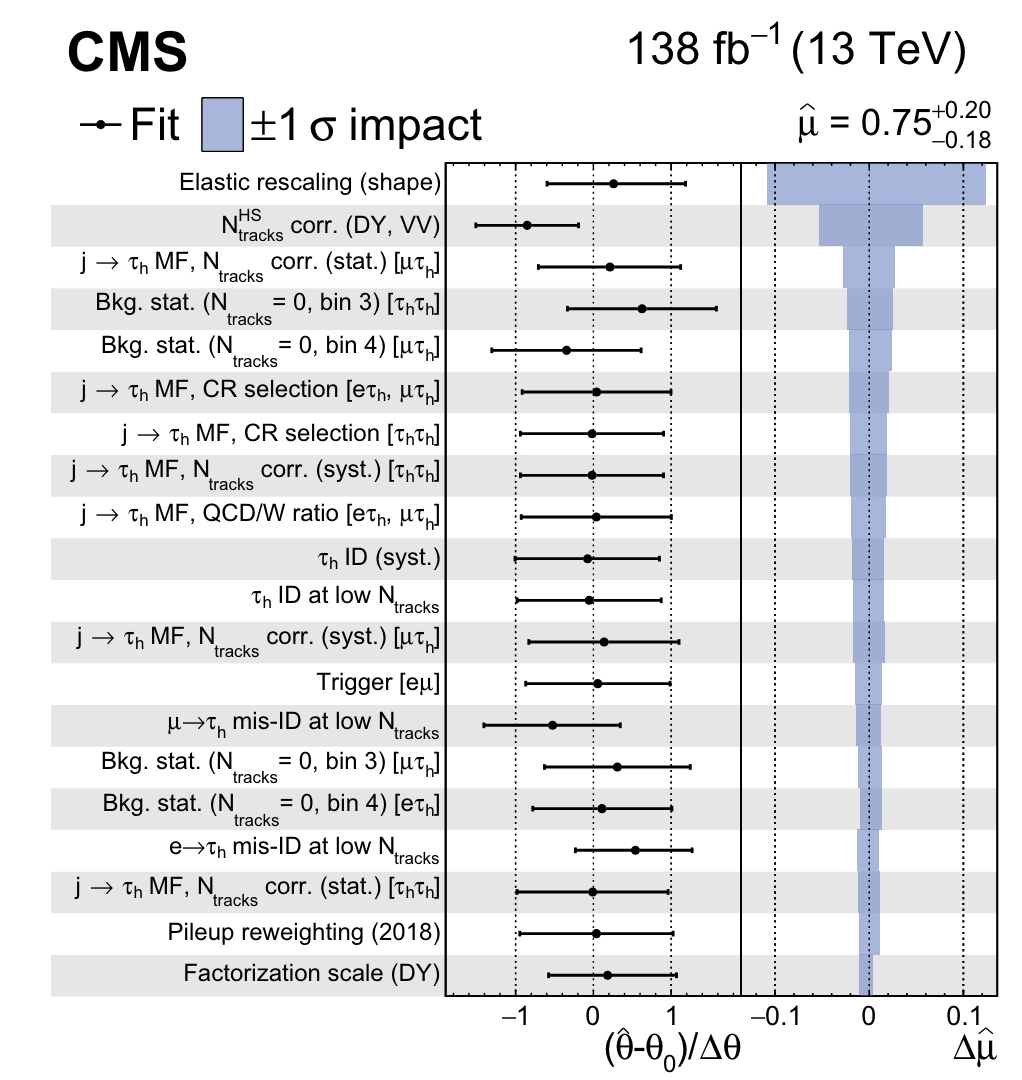 shape uncertainty of the elastic rescaling: the difference between the flat factor and the linear factor
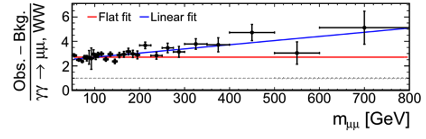 25
CLHCP 2024
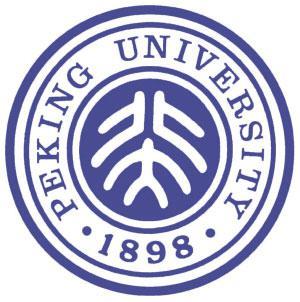 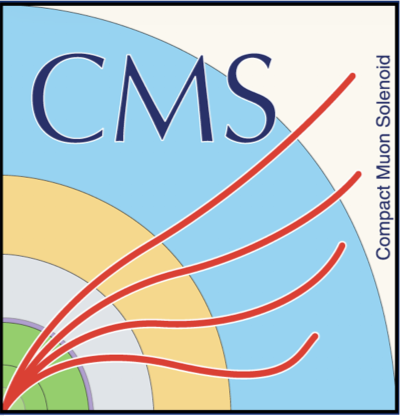 backup nTrk=0 pp
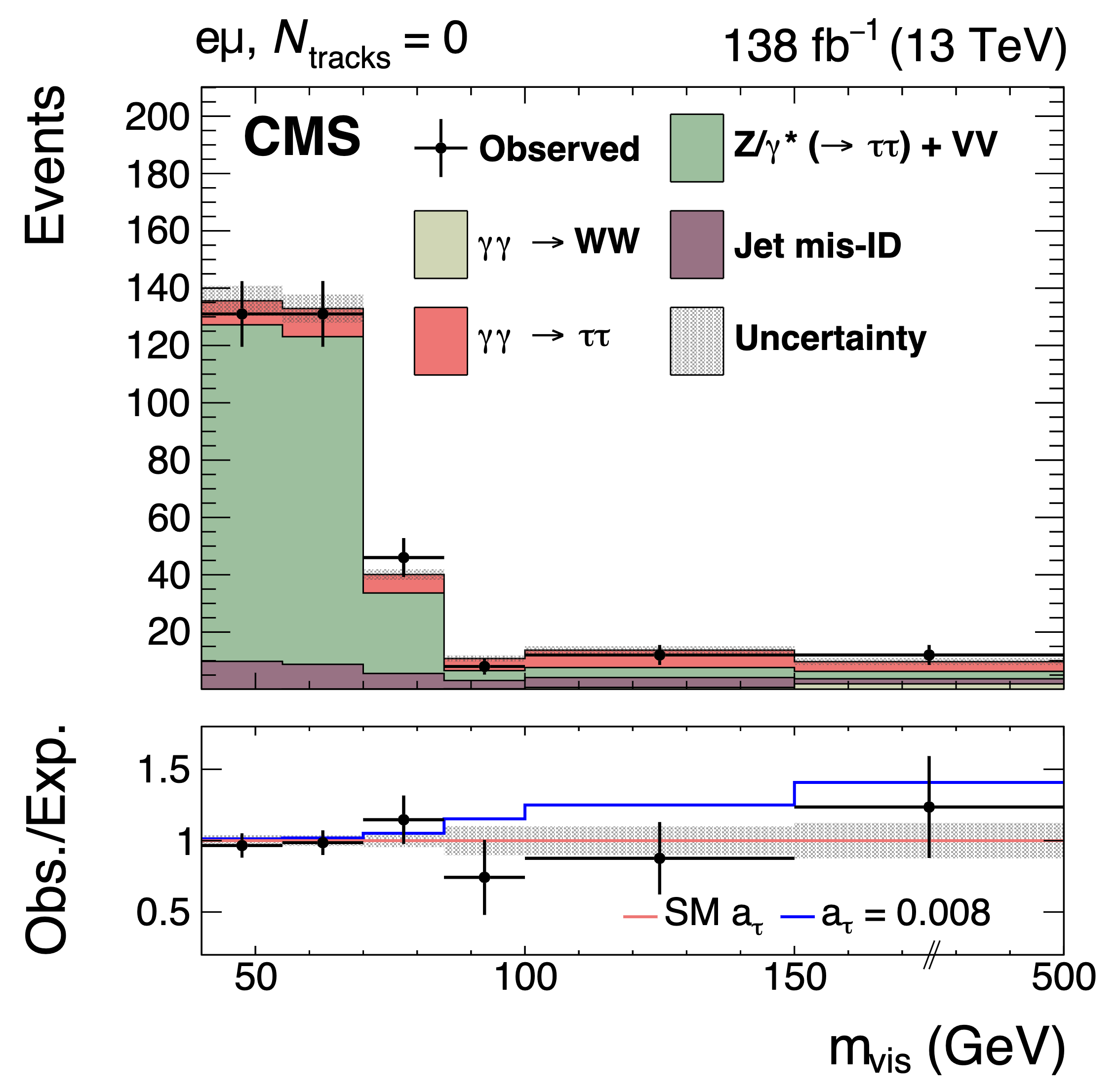 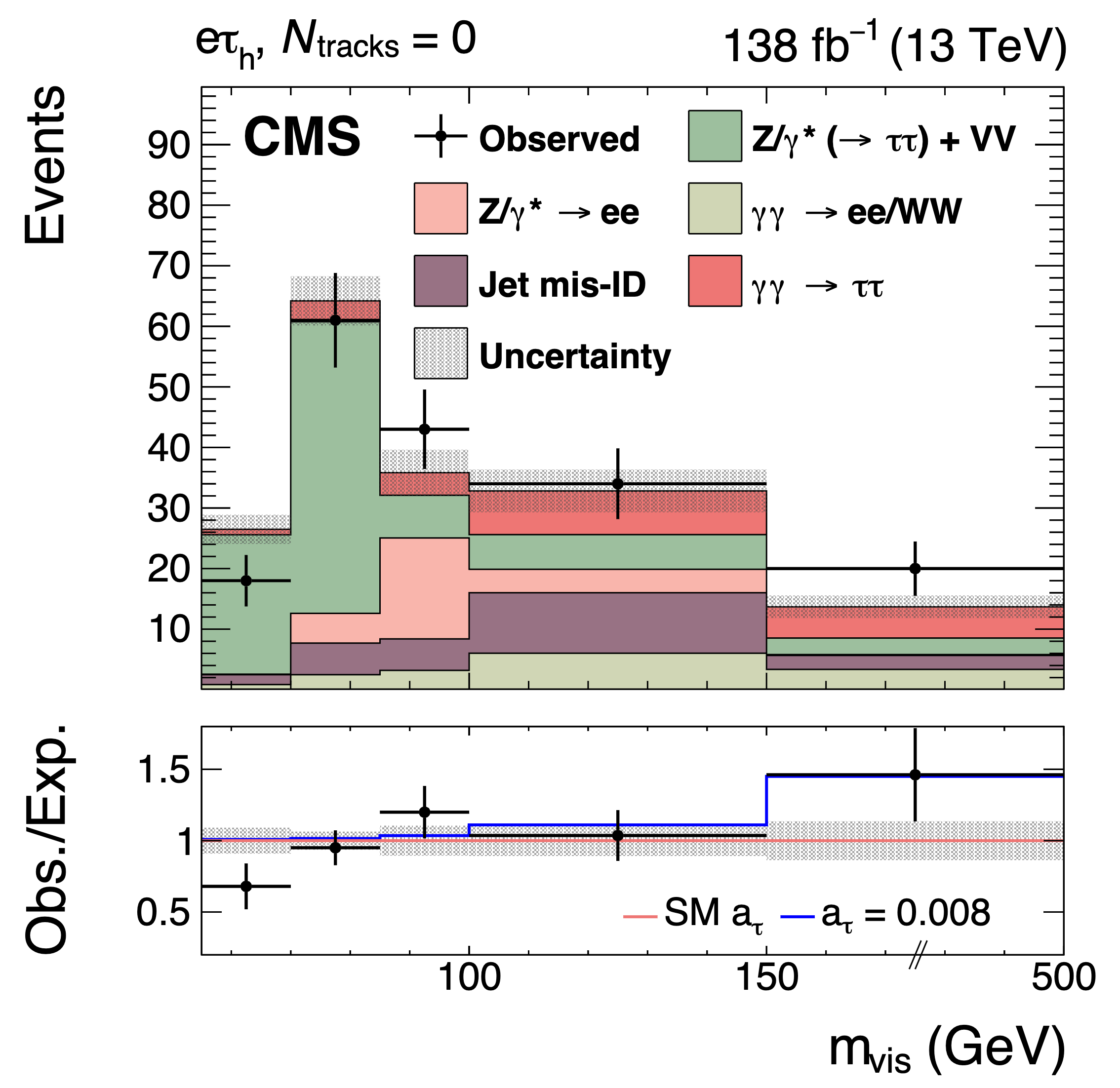 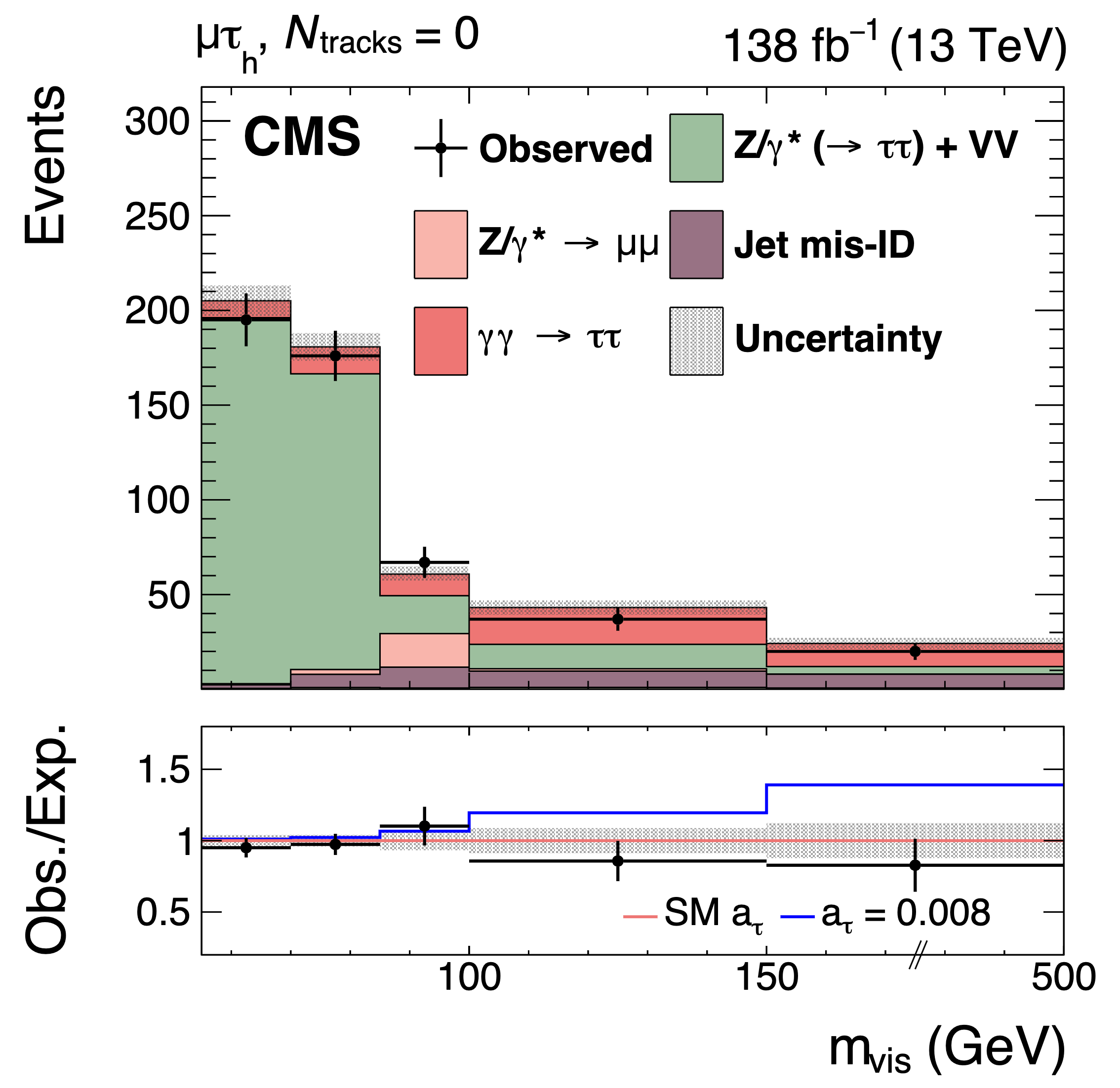 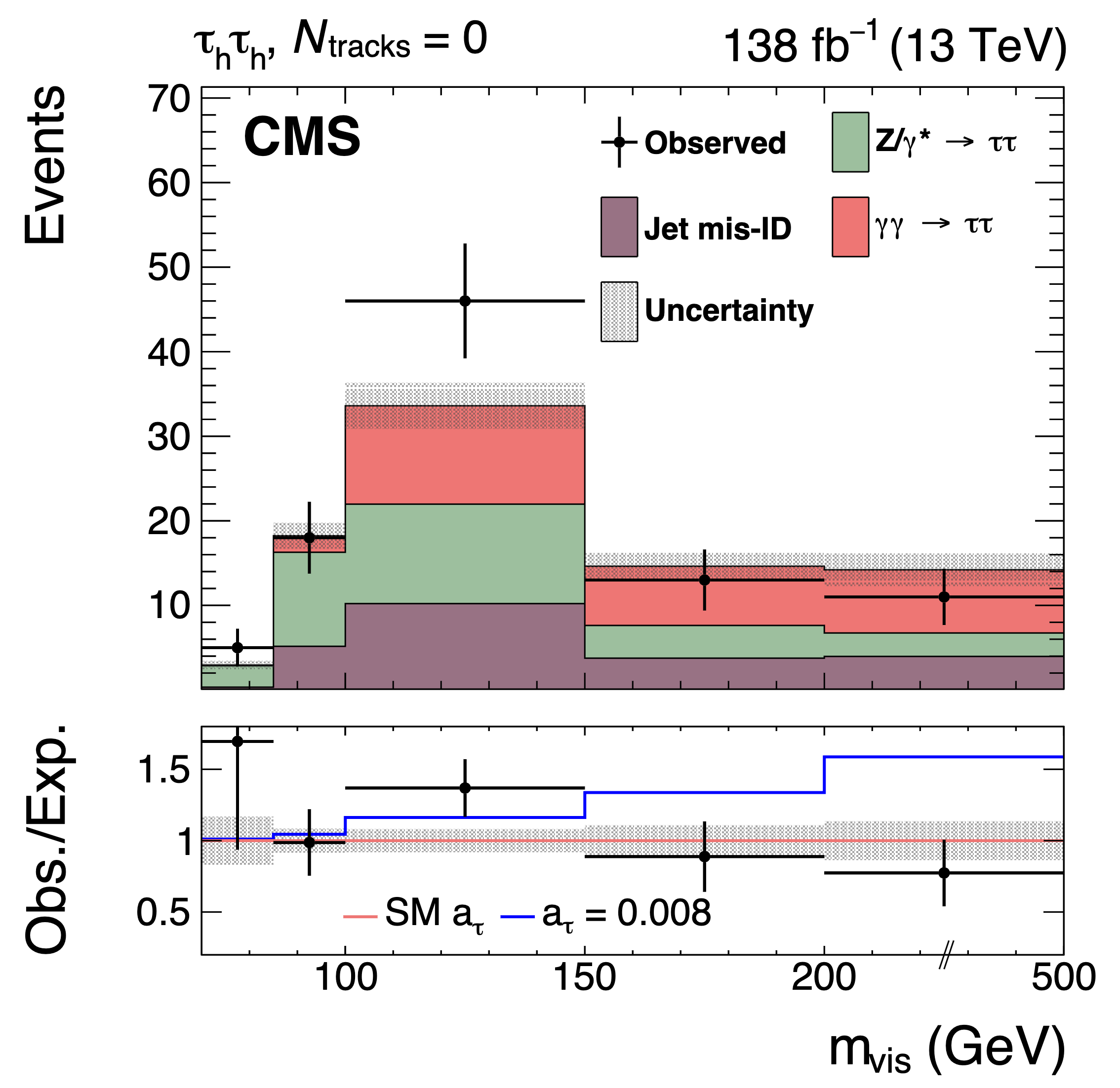 26
CLHCP 2024
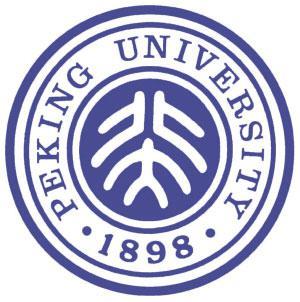 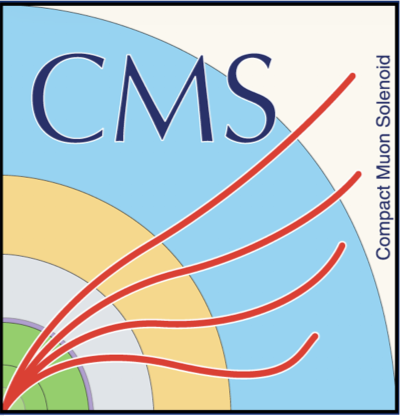 backup nTrk=1 pp
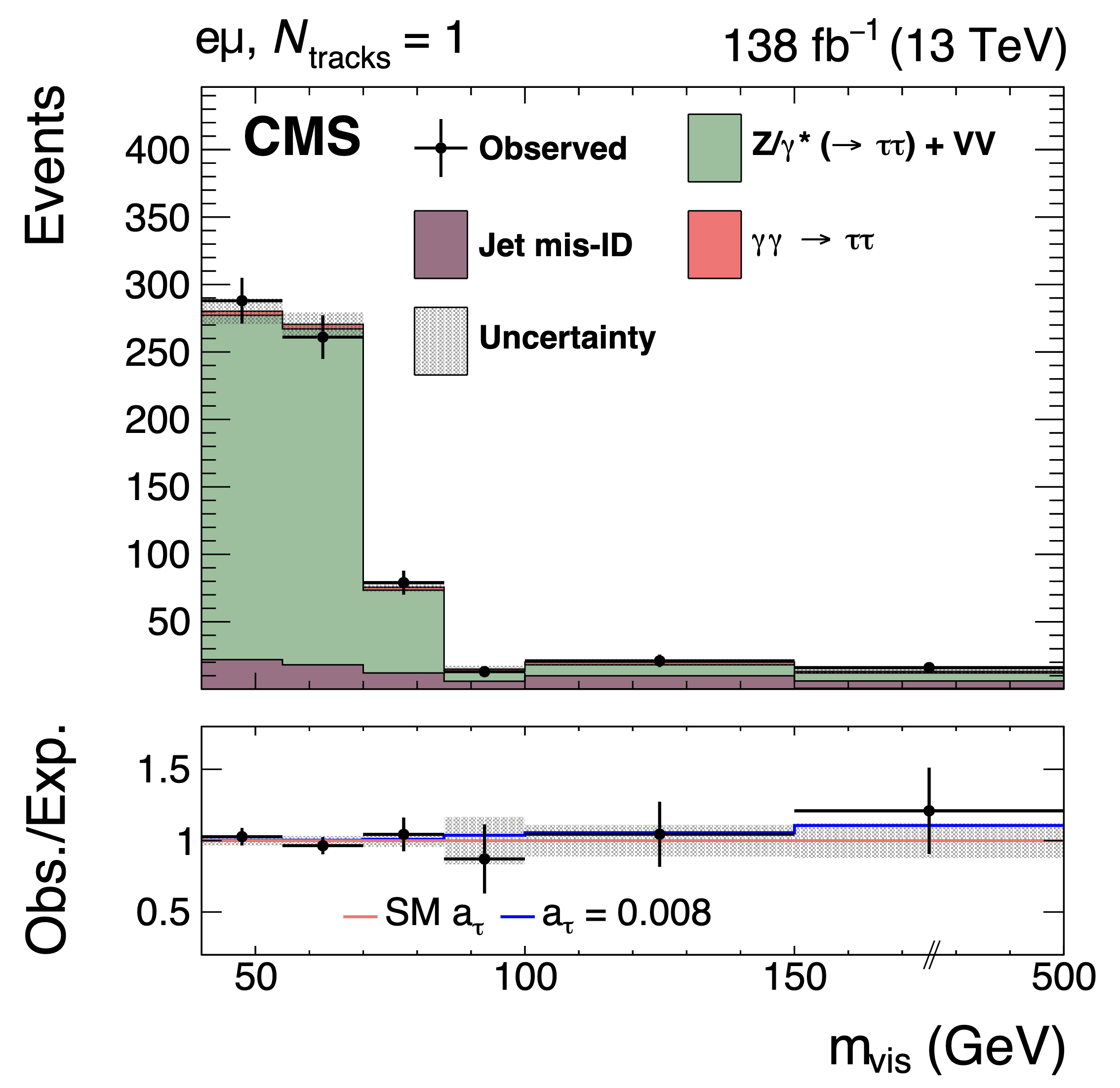 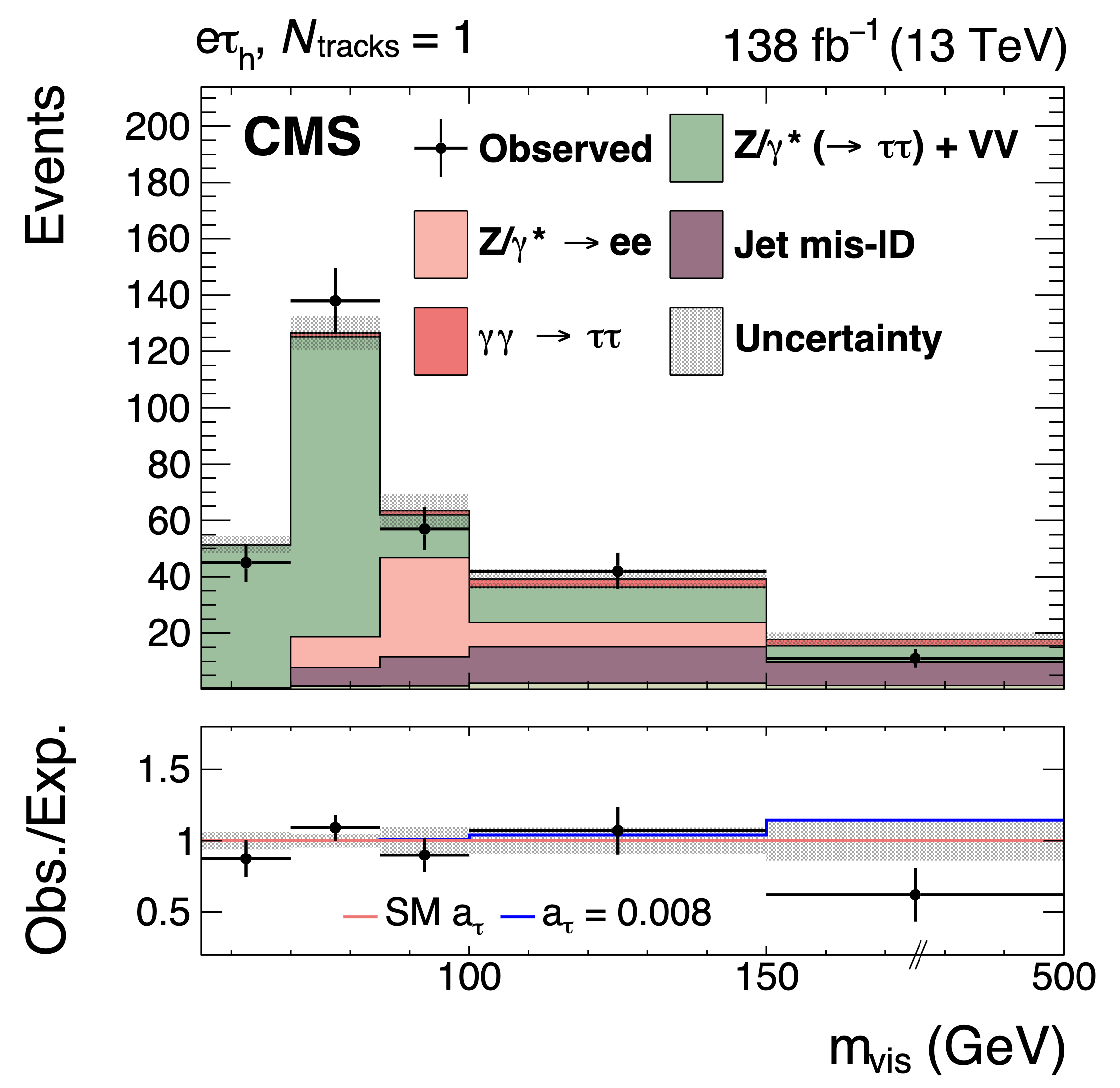 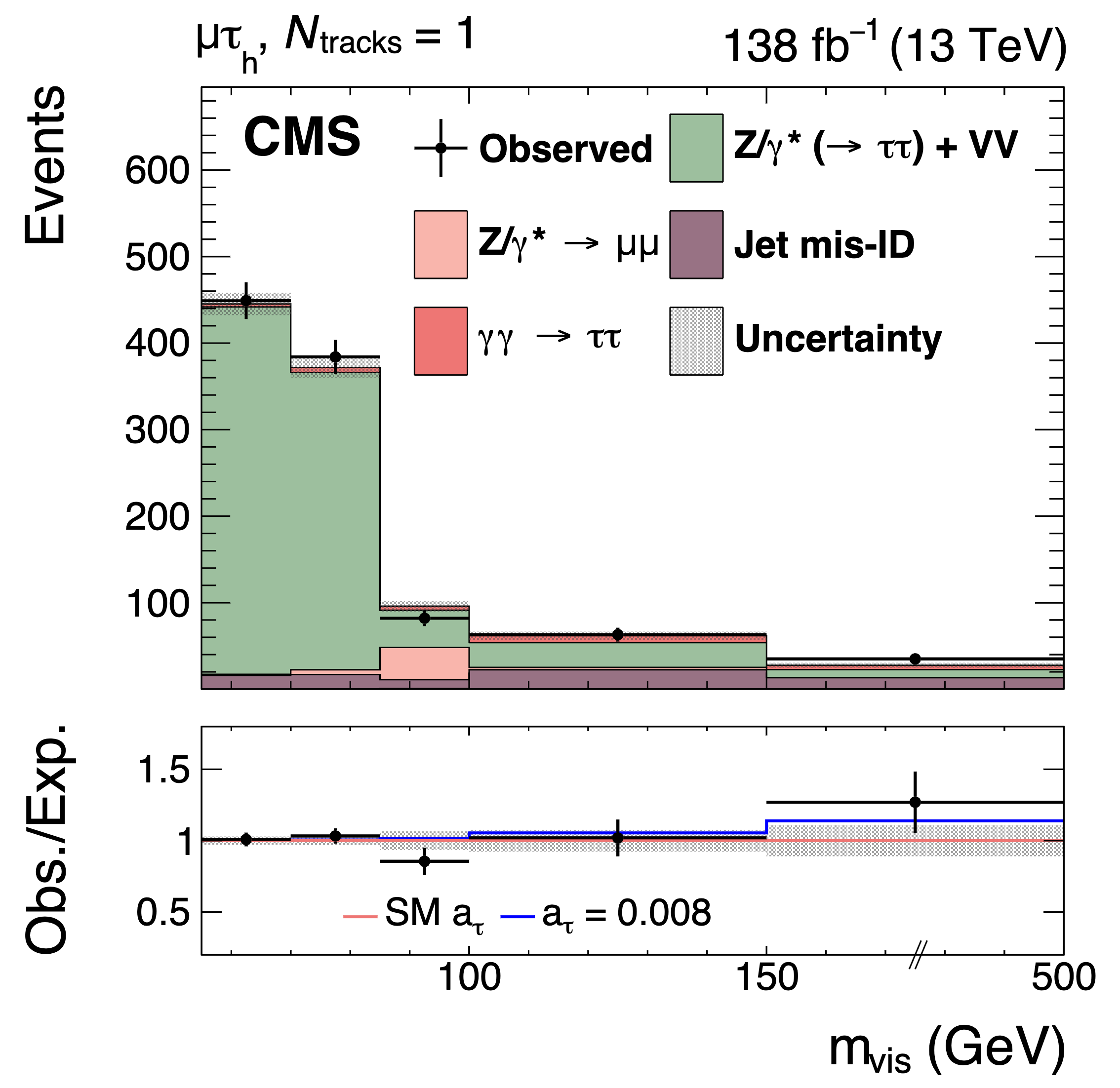 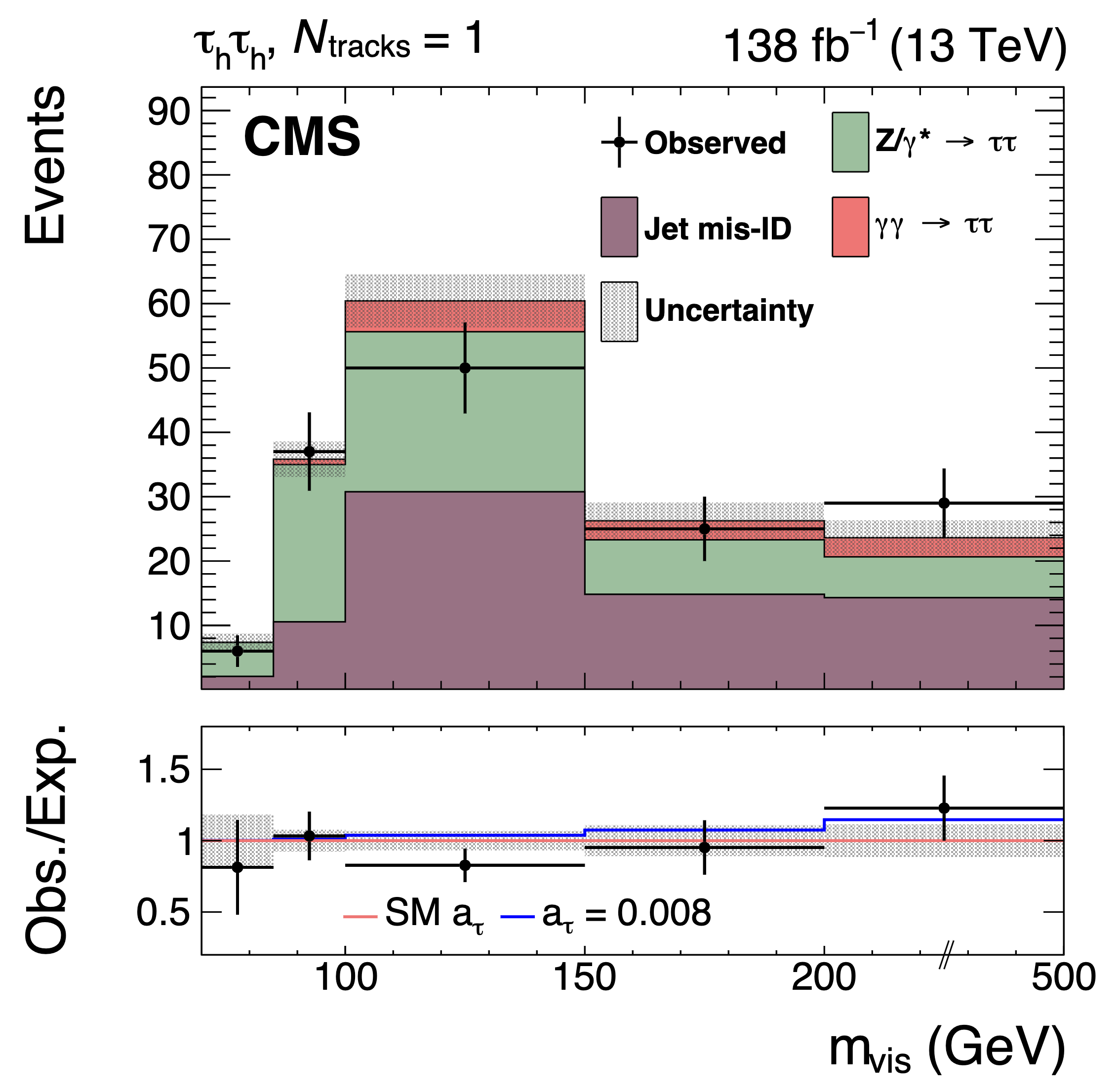 27
CLHCP 2024
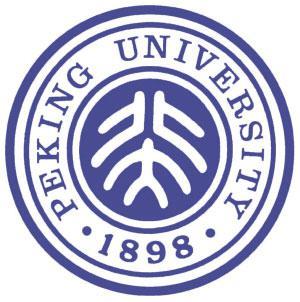 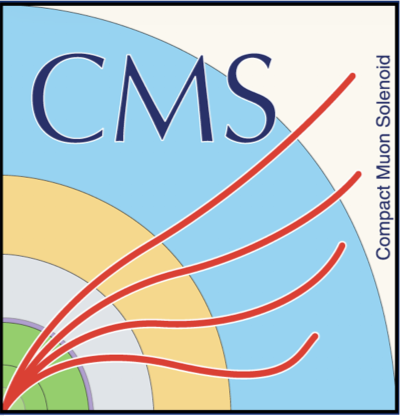 backup selection criteria for fiducial cross section
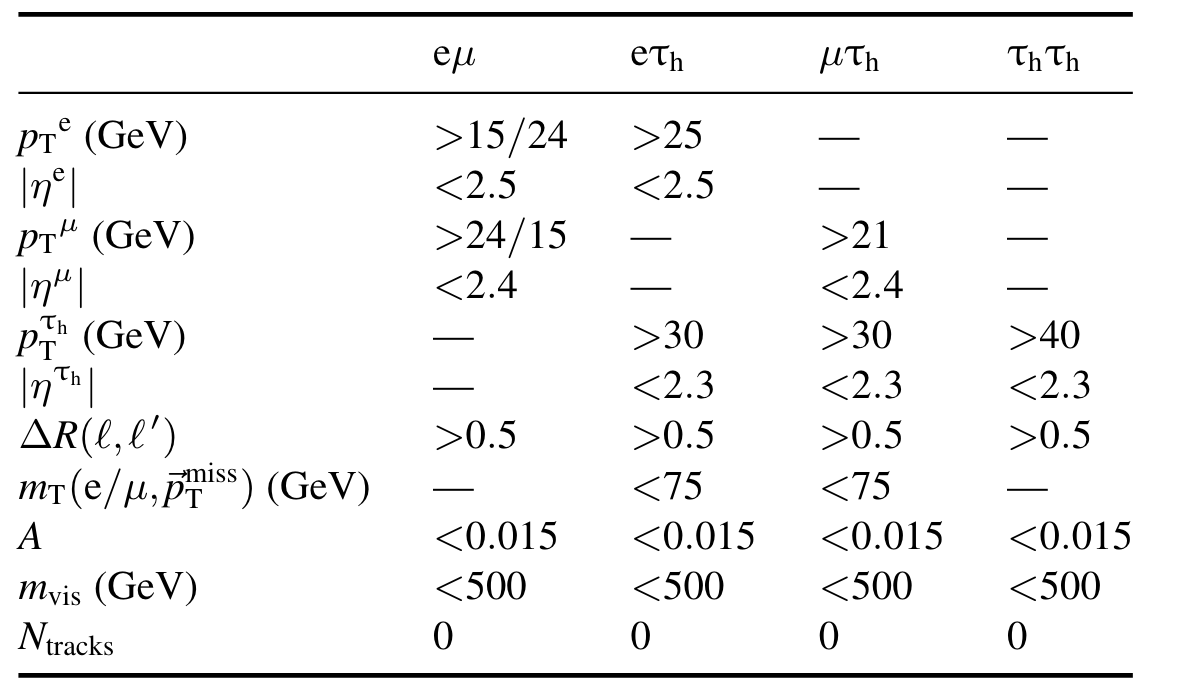 28
CLHCP 2024
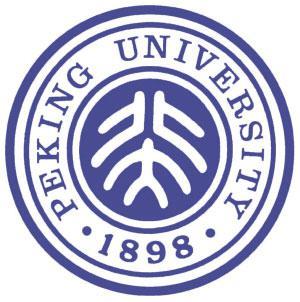 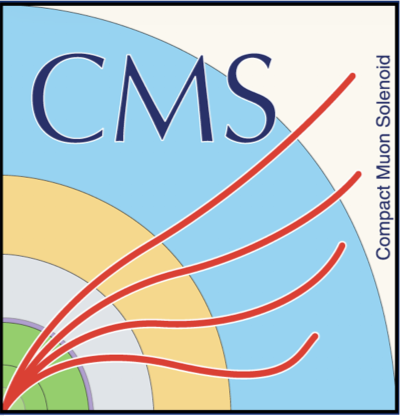 backup Constraints on aτ and dτ
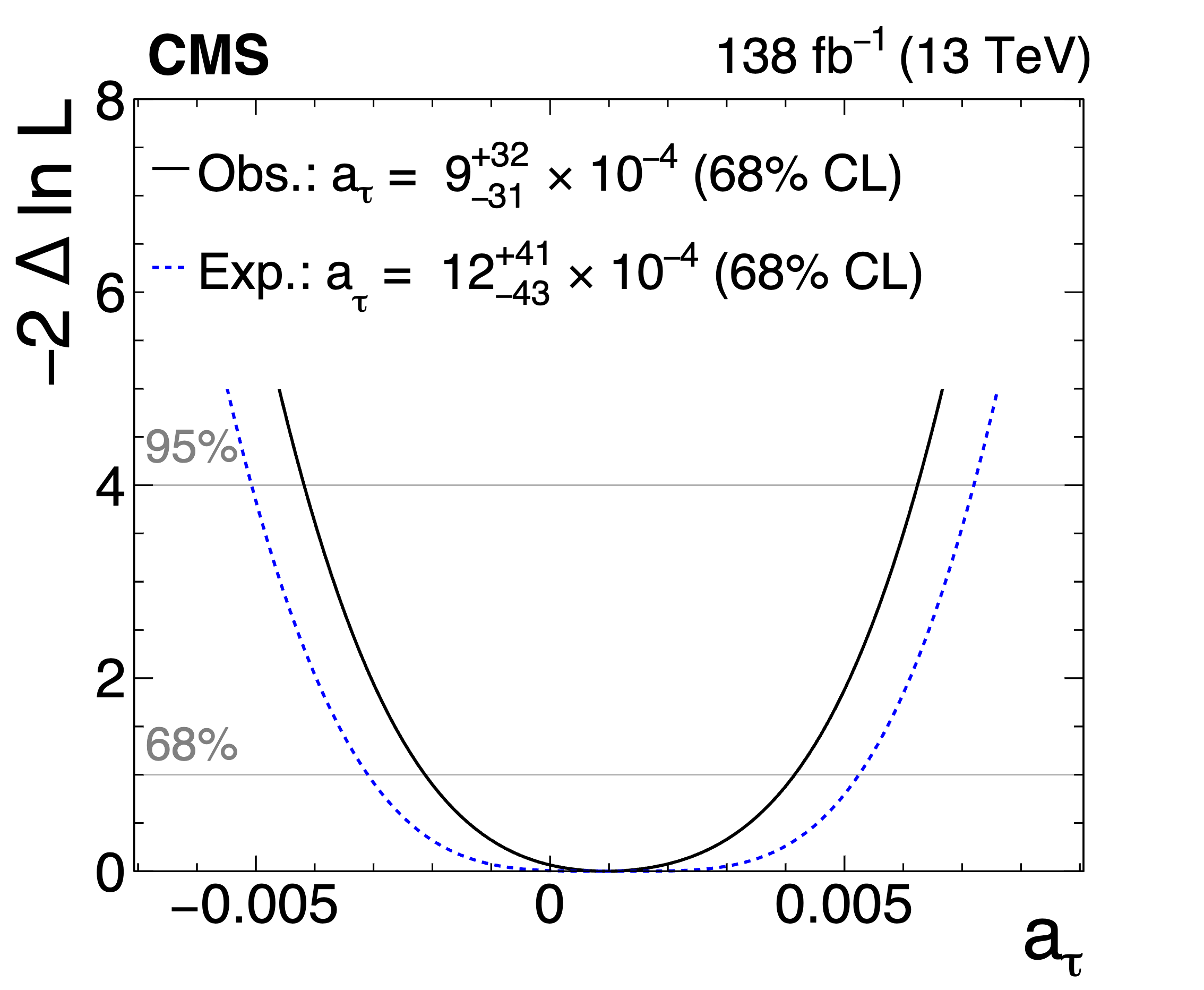 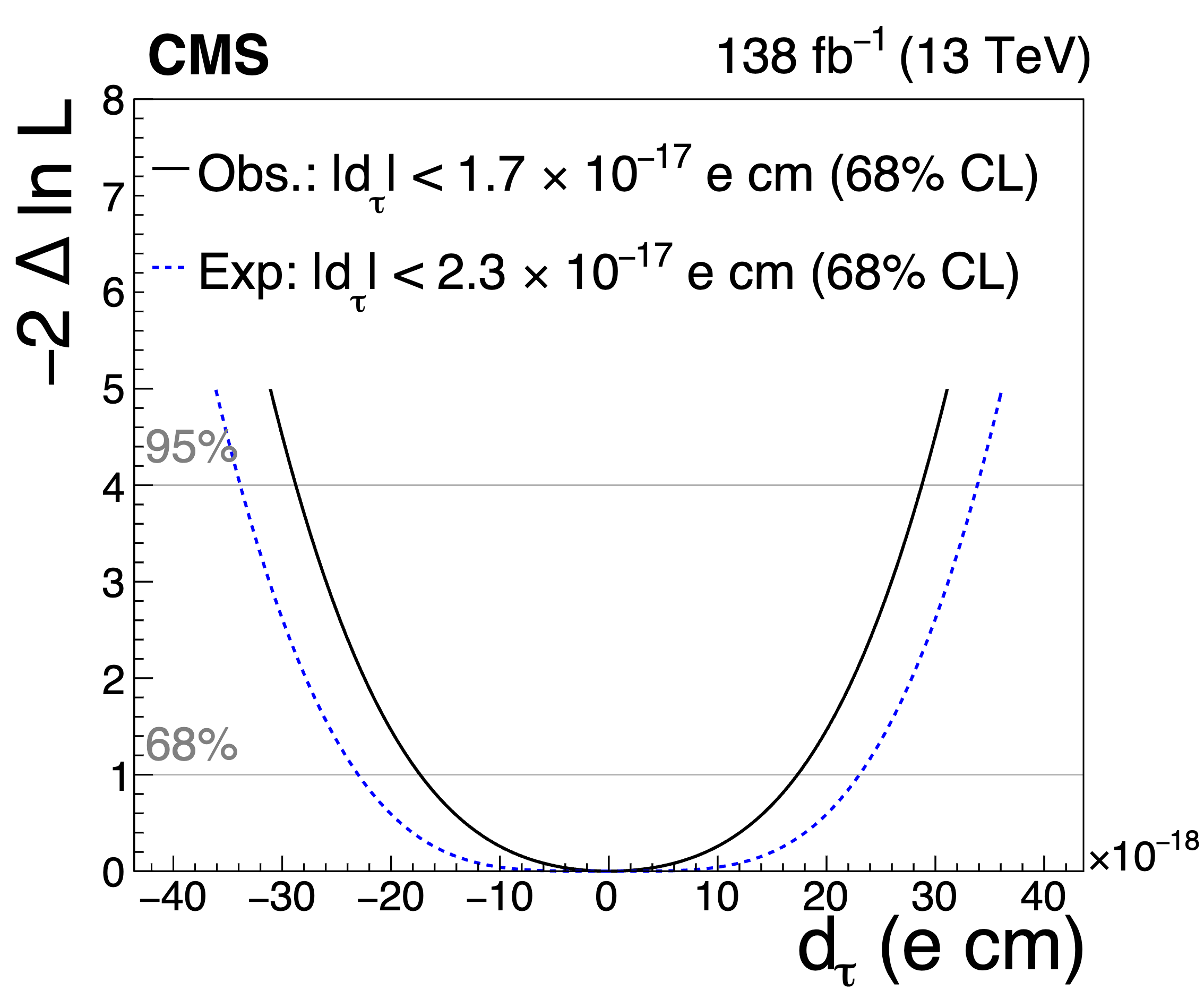 Dirac
aτ=0
SM
aτ=0.00118
Schwinger
aτ=0.00116
29
CLHCP 2024